Actividades Erasmus+ 3º Primaria

Erasmus+ Activities 3rd Primary
3º A
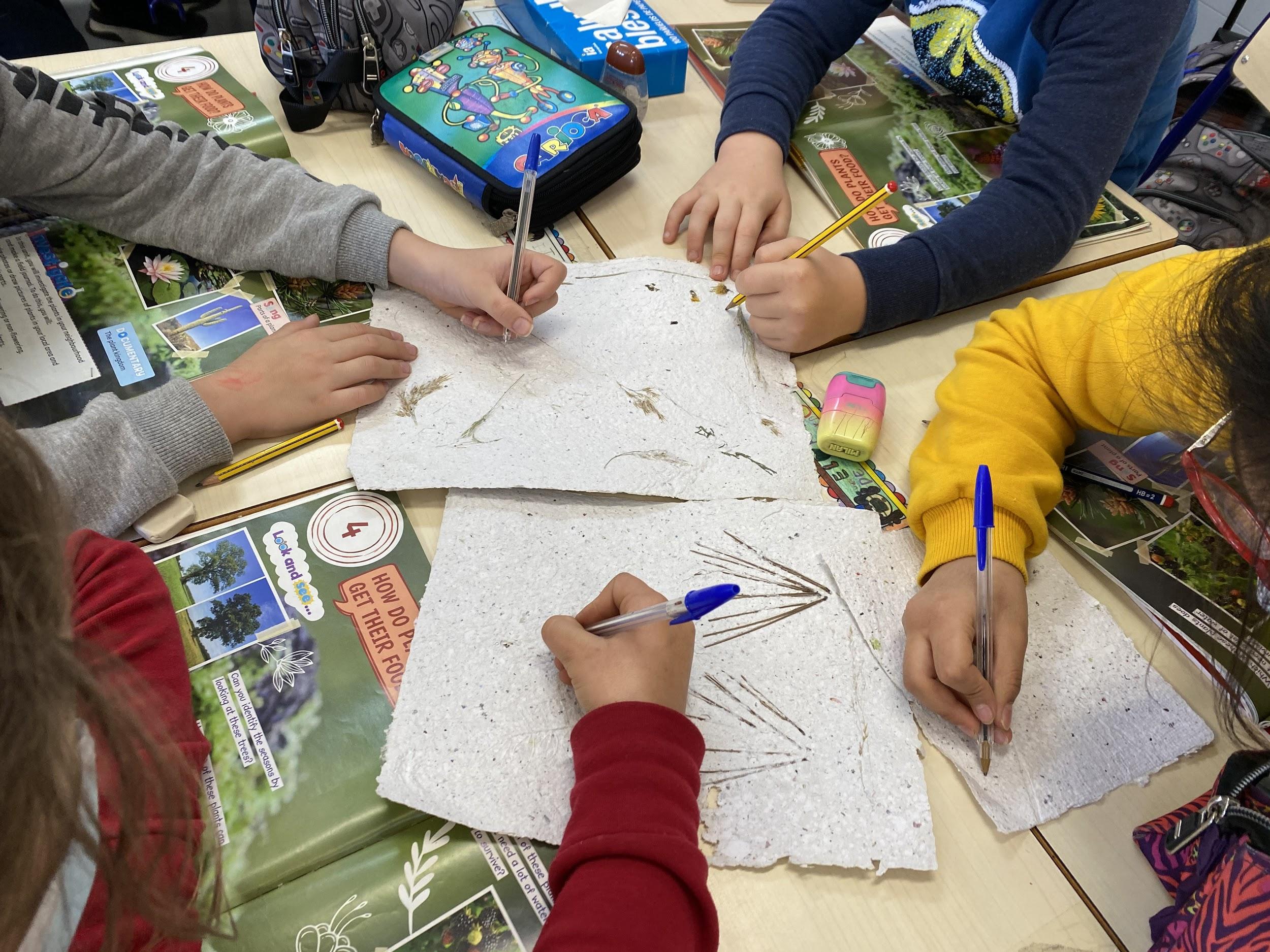 We are very concerned about taking care of our planet ...
In Spain 4,5 tons of paper and cardboard are recycled.
20% of the waste are recycled in blue containers.
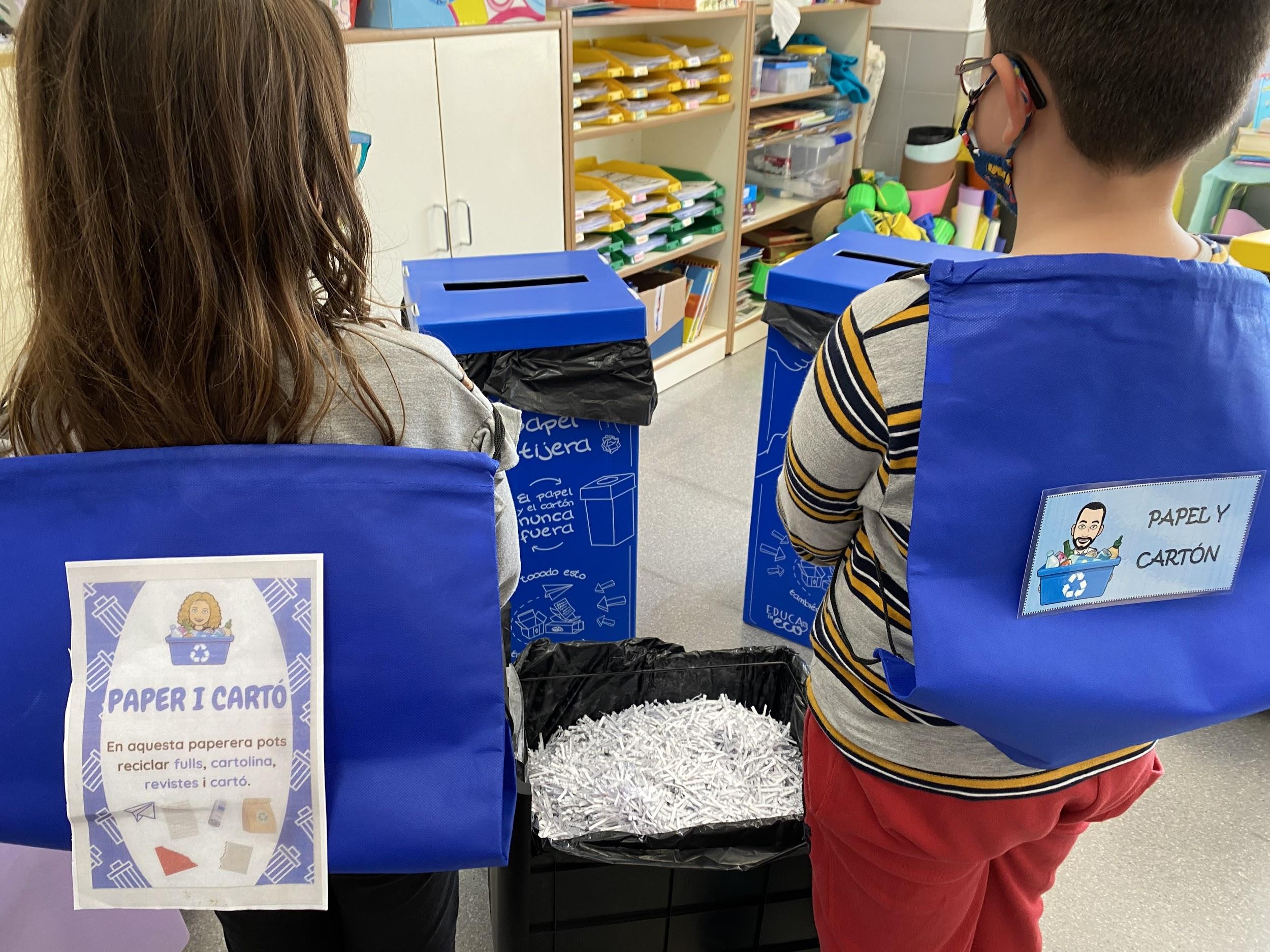 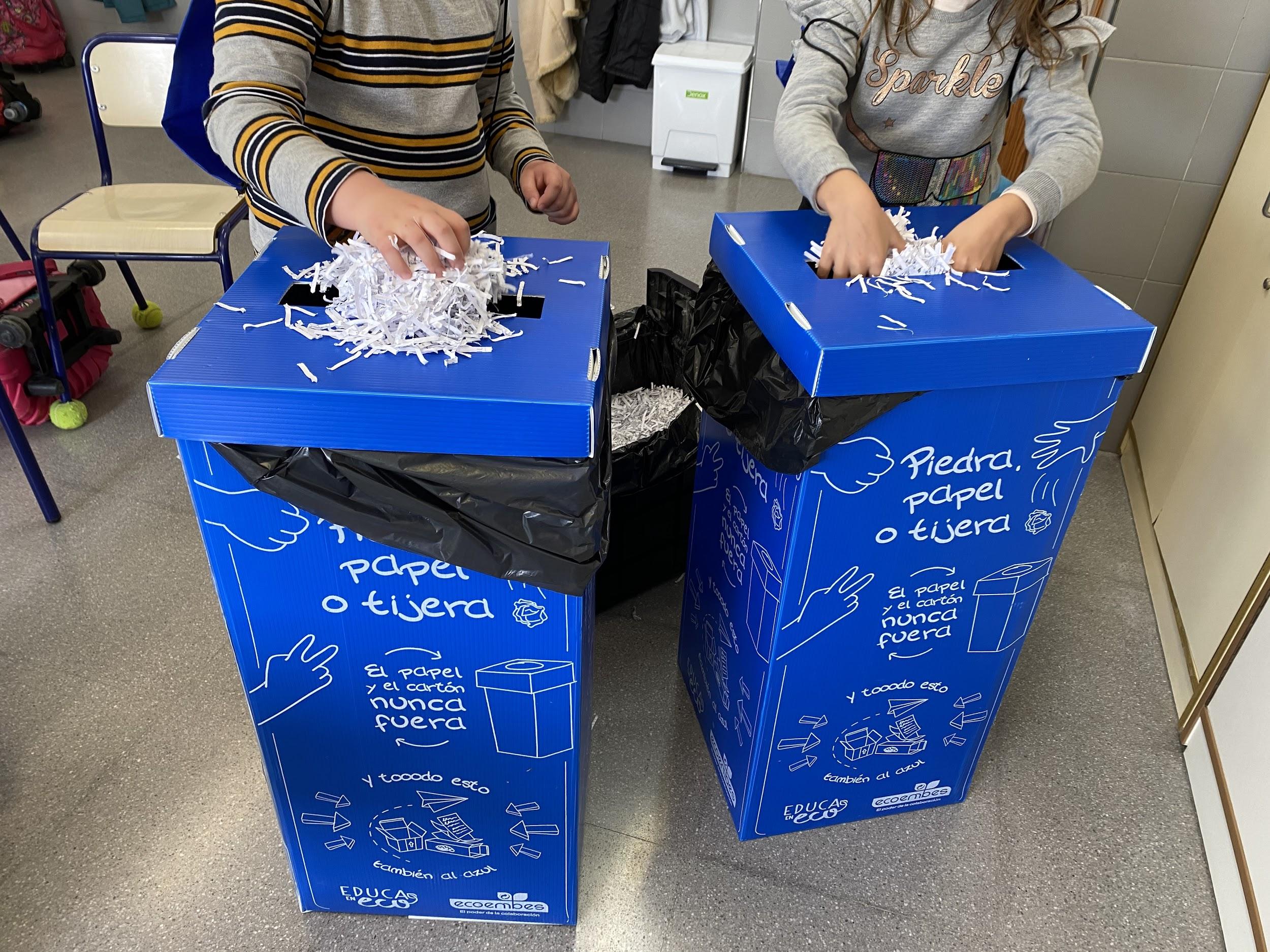 We have built an airplane powered by a renewable source of energy: The solar light.
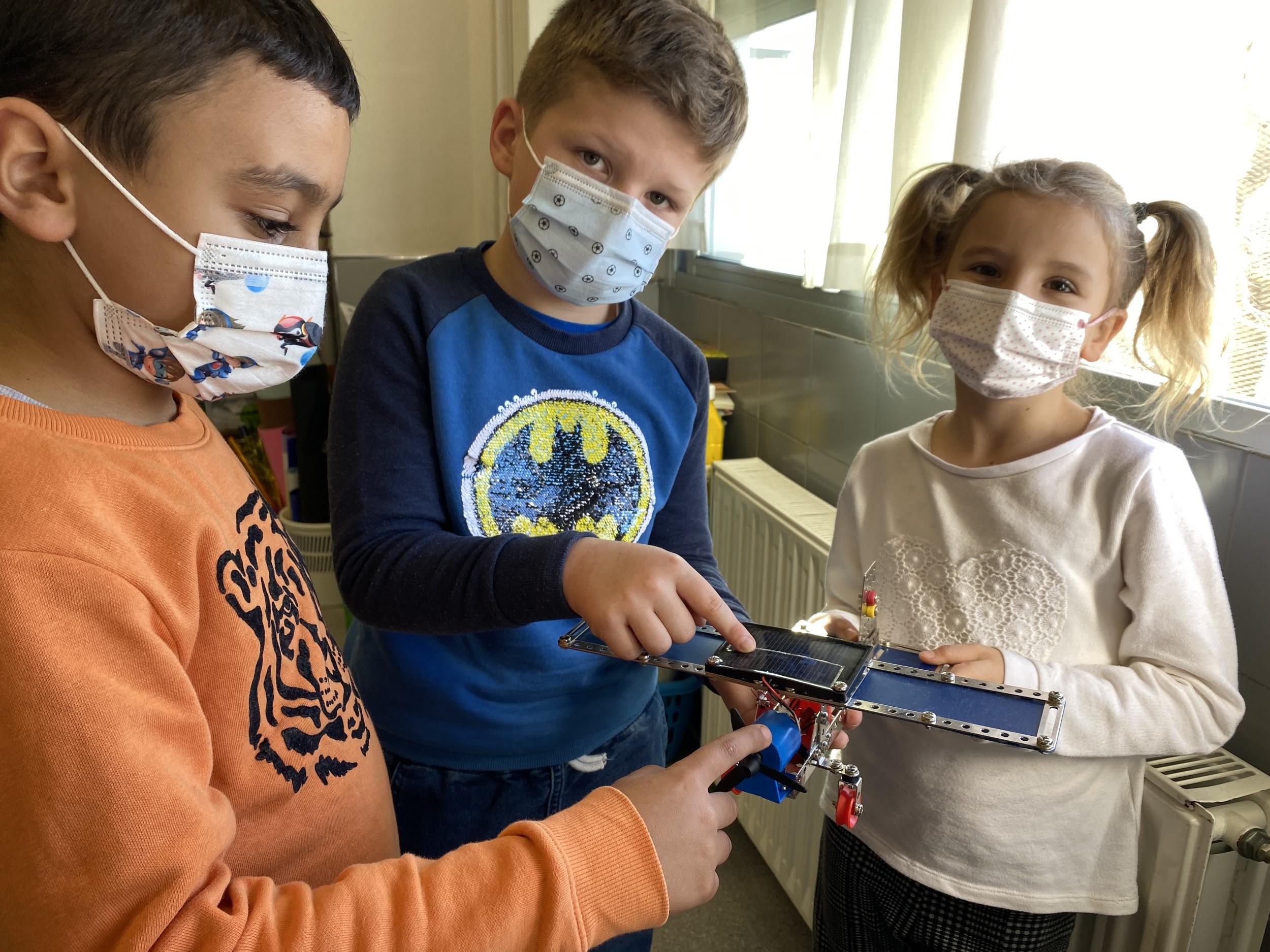 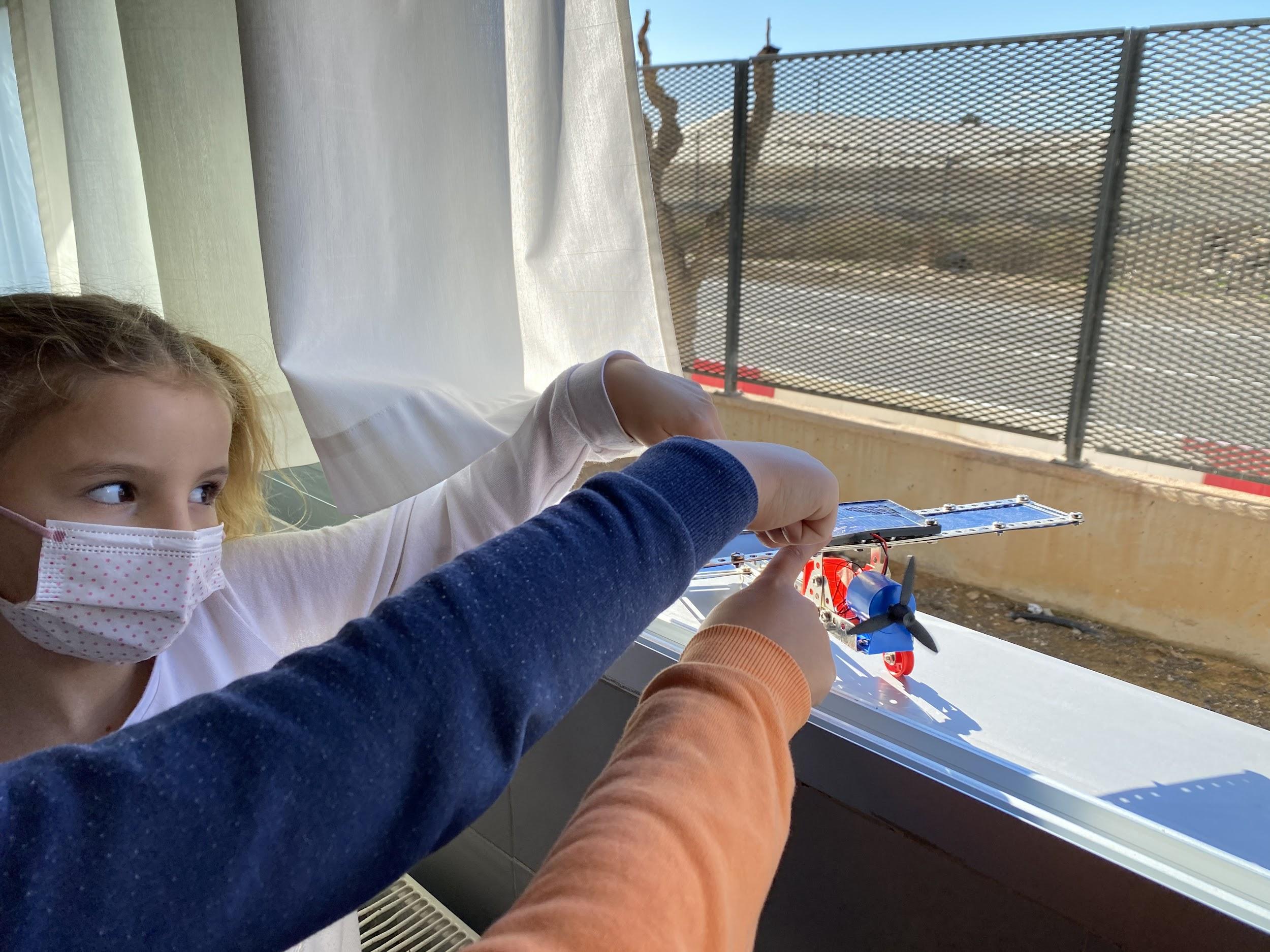 CEIP Mediterráneo holds a recycling project. In every class we have boxes in order to recycle paper and cardboard, plastic and other waste.
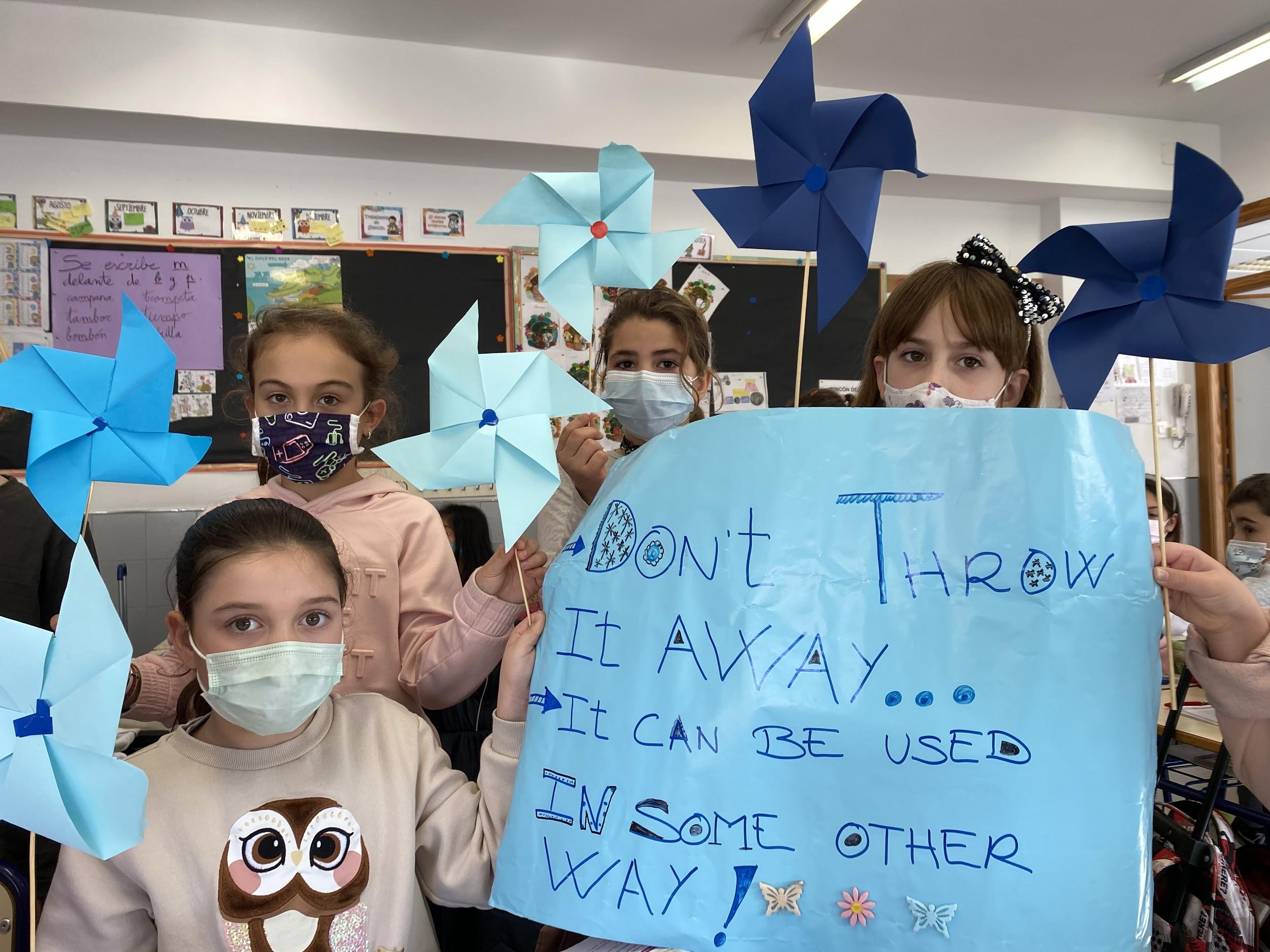 Recycle  Reuse  Reduce
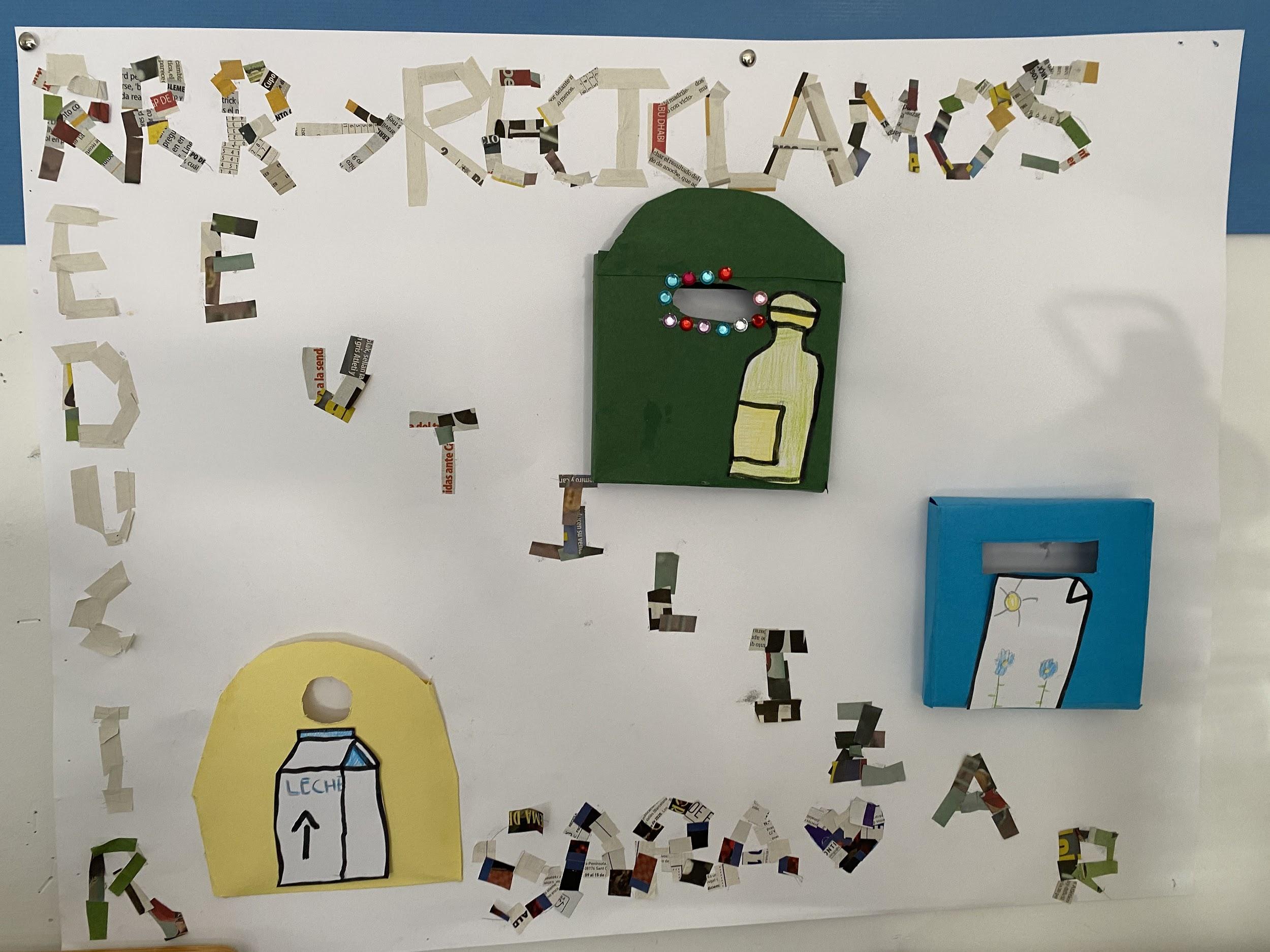 Reuse is helping...
3º B
This is our class slogan
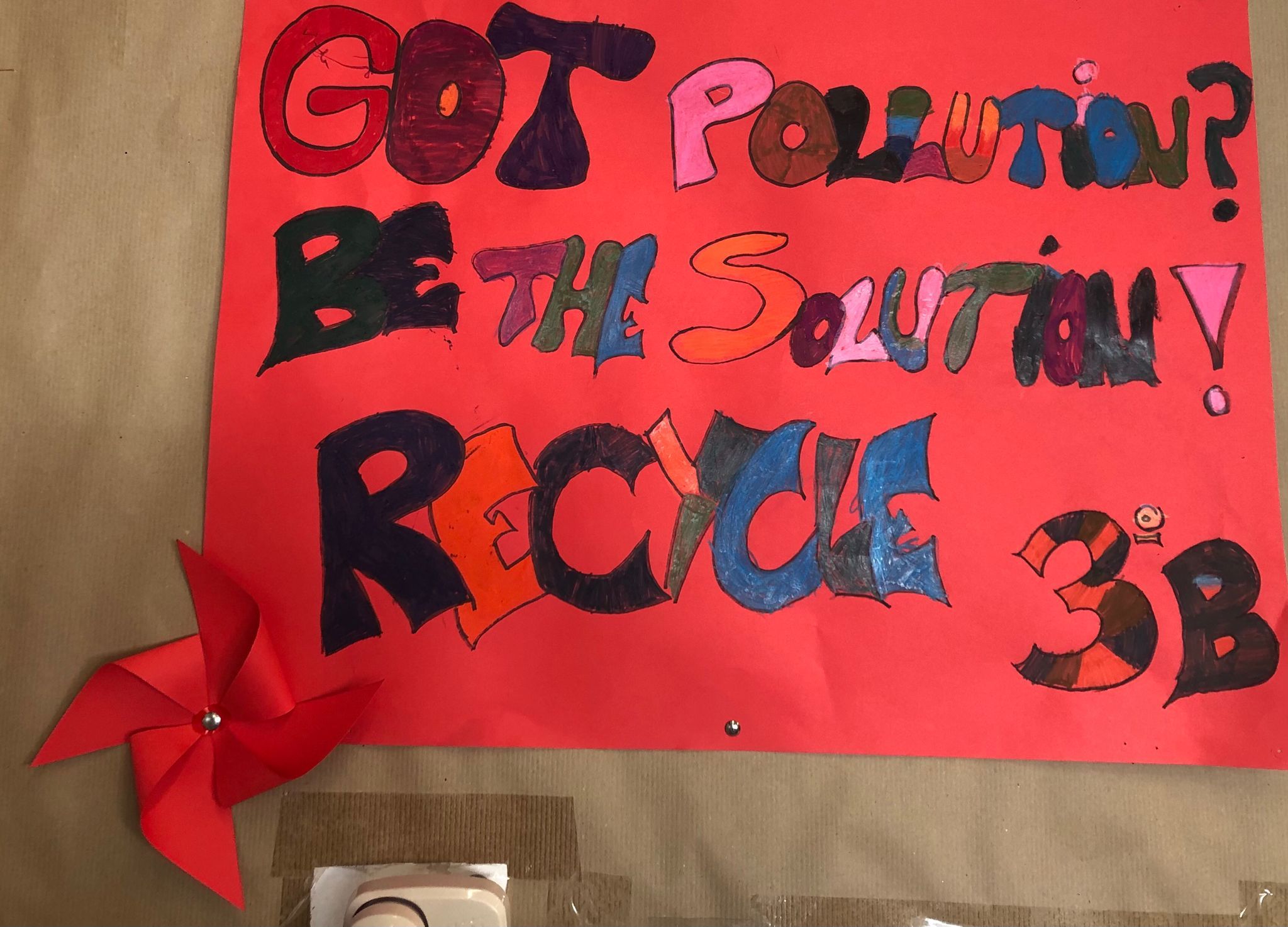 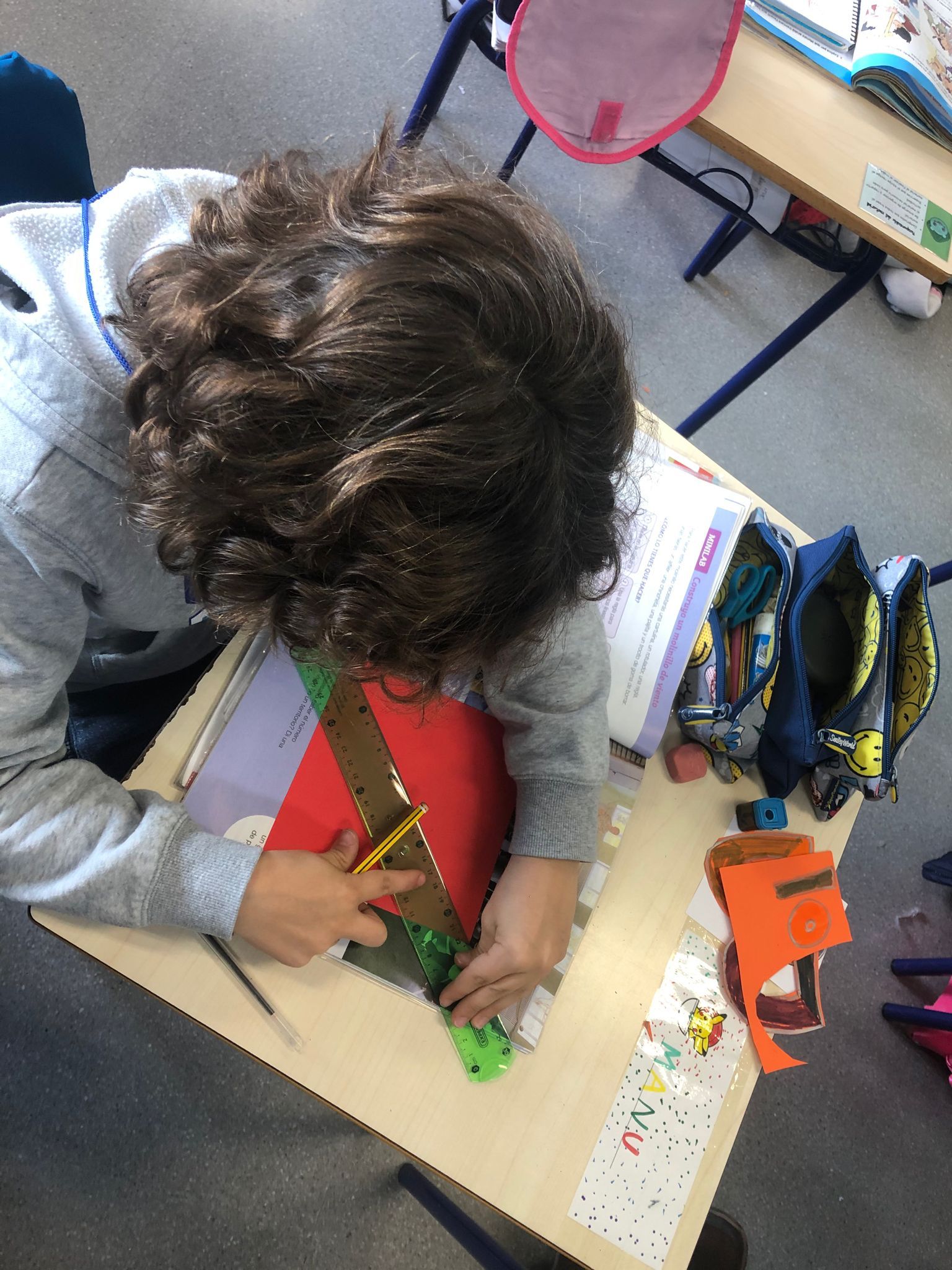 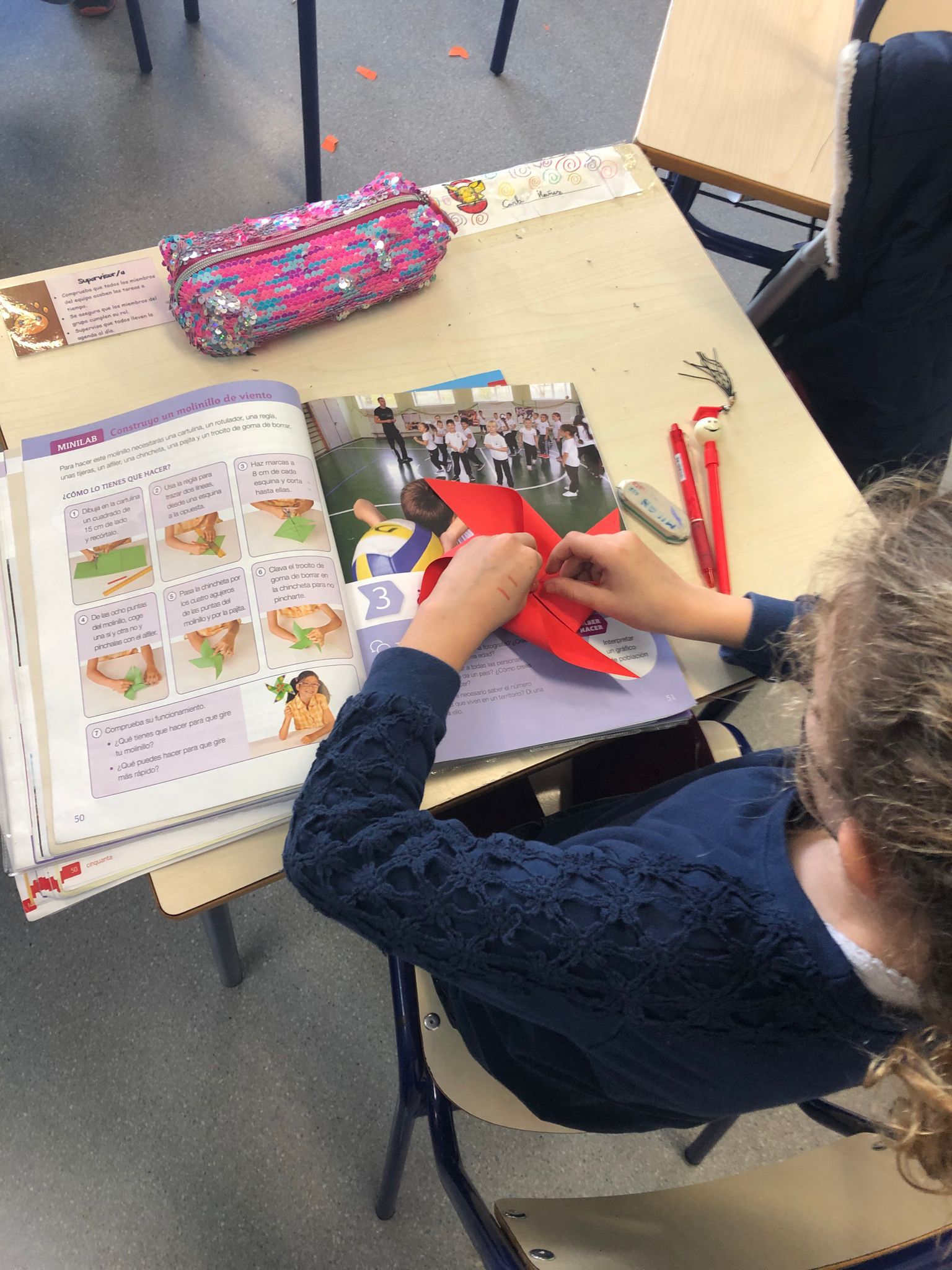 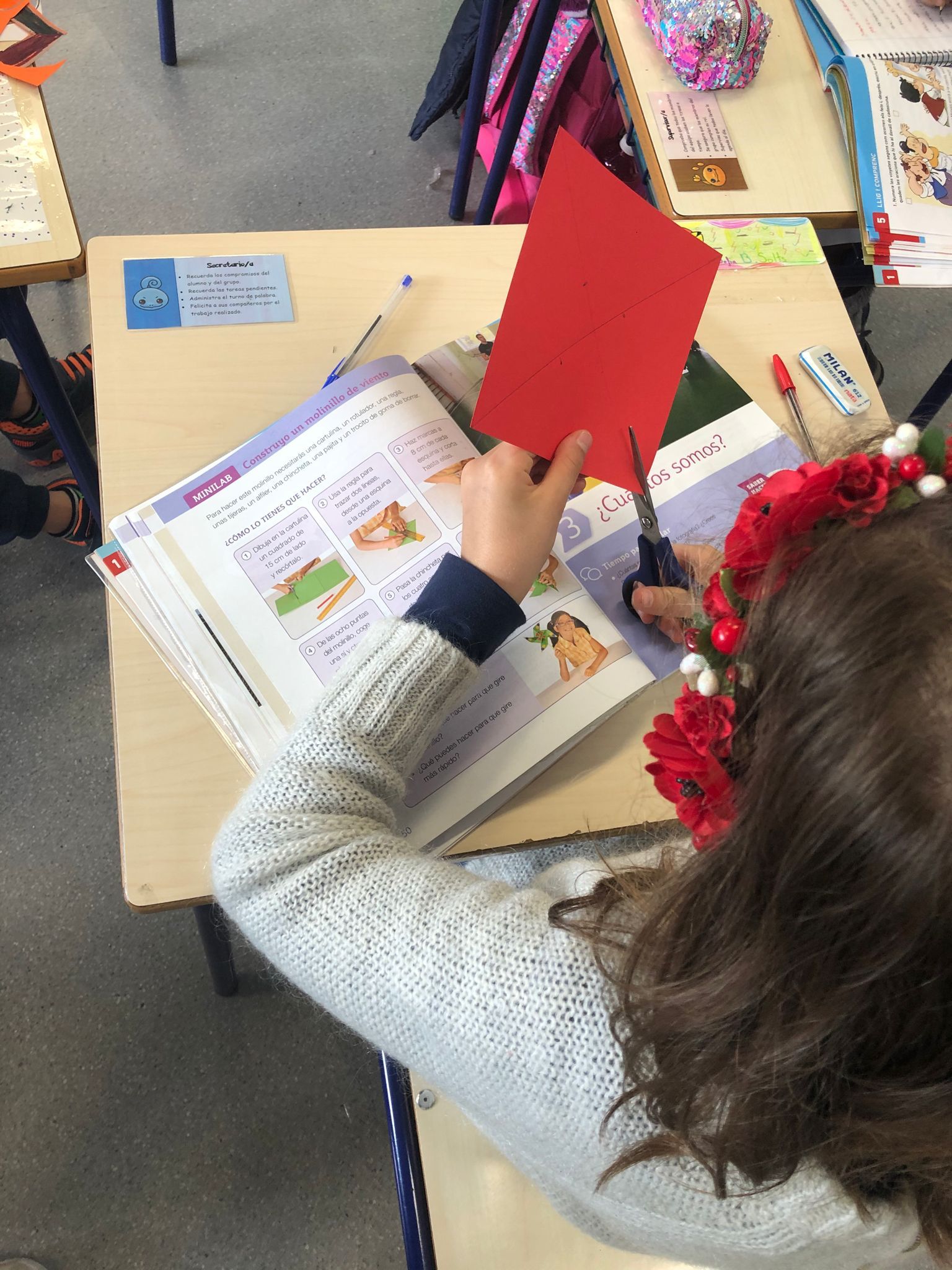 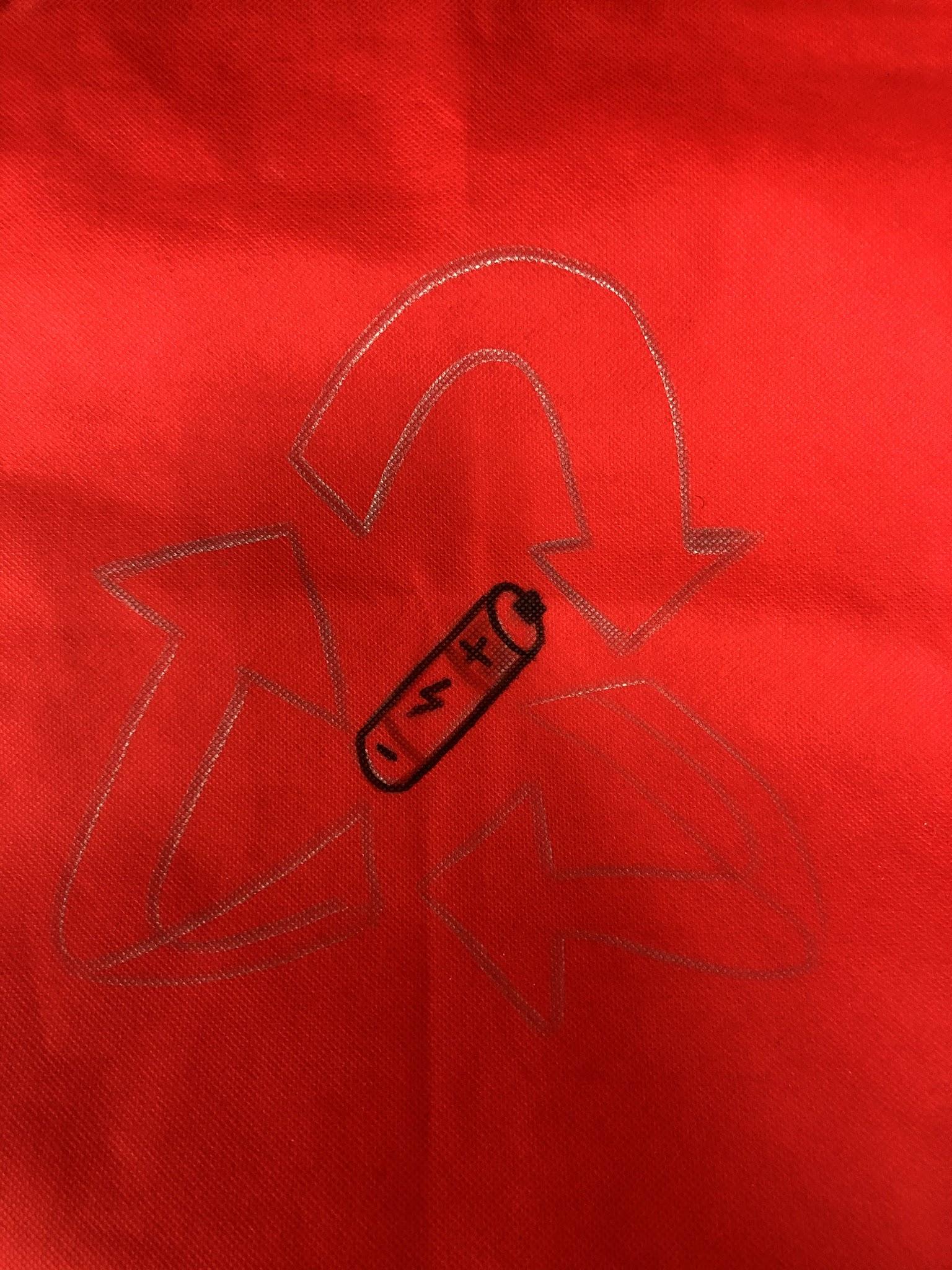 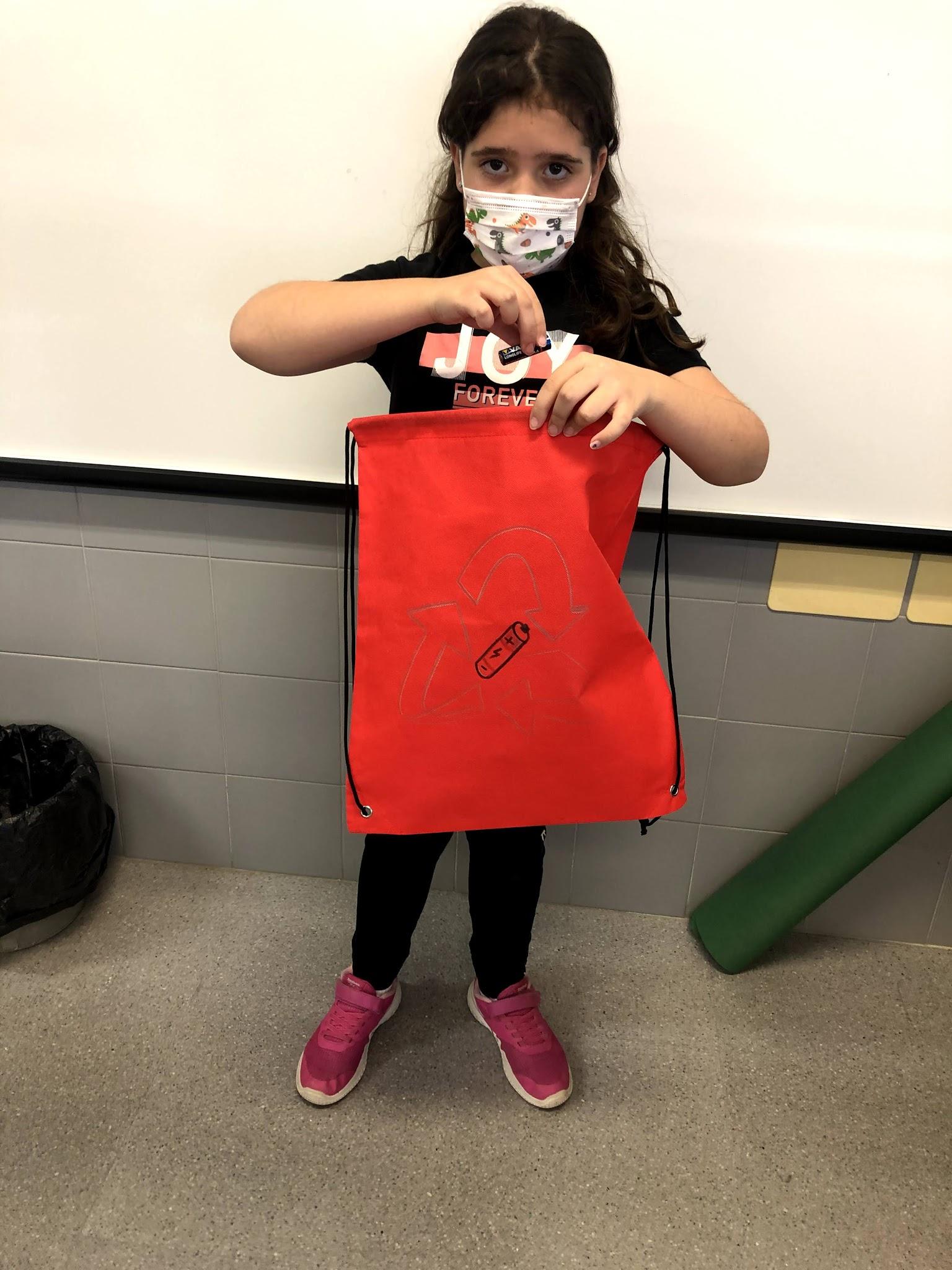 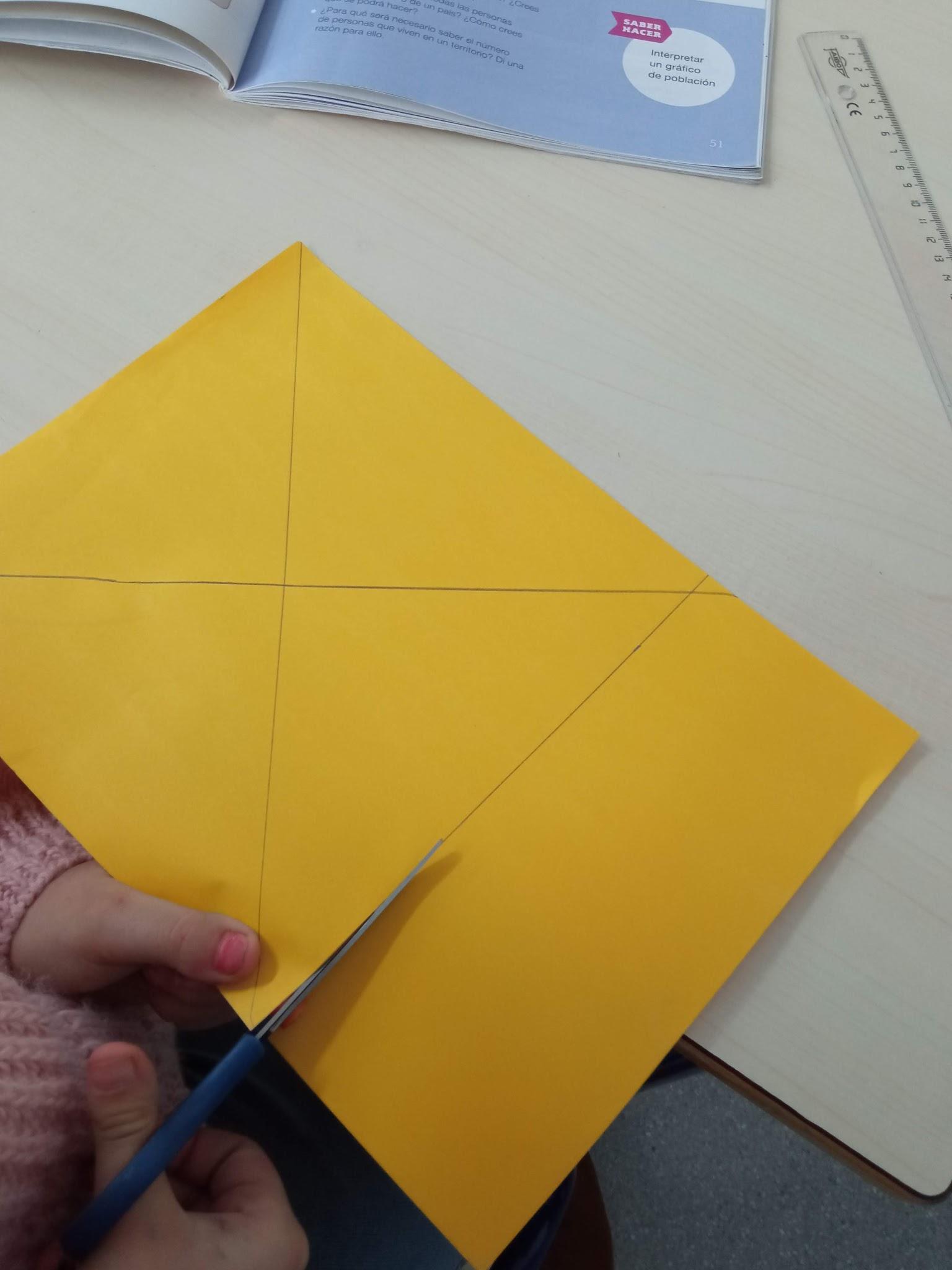 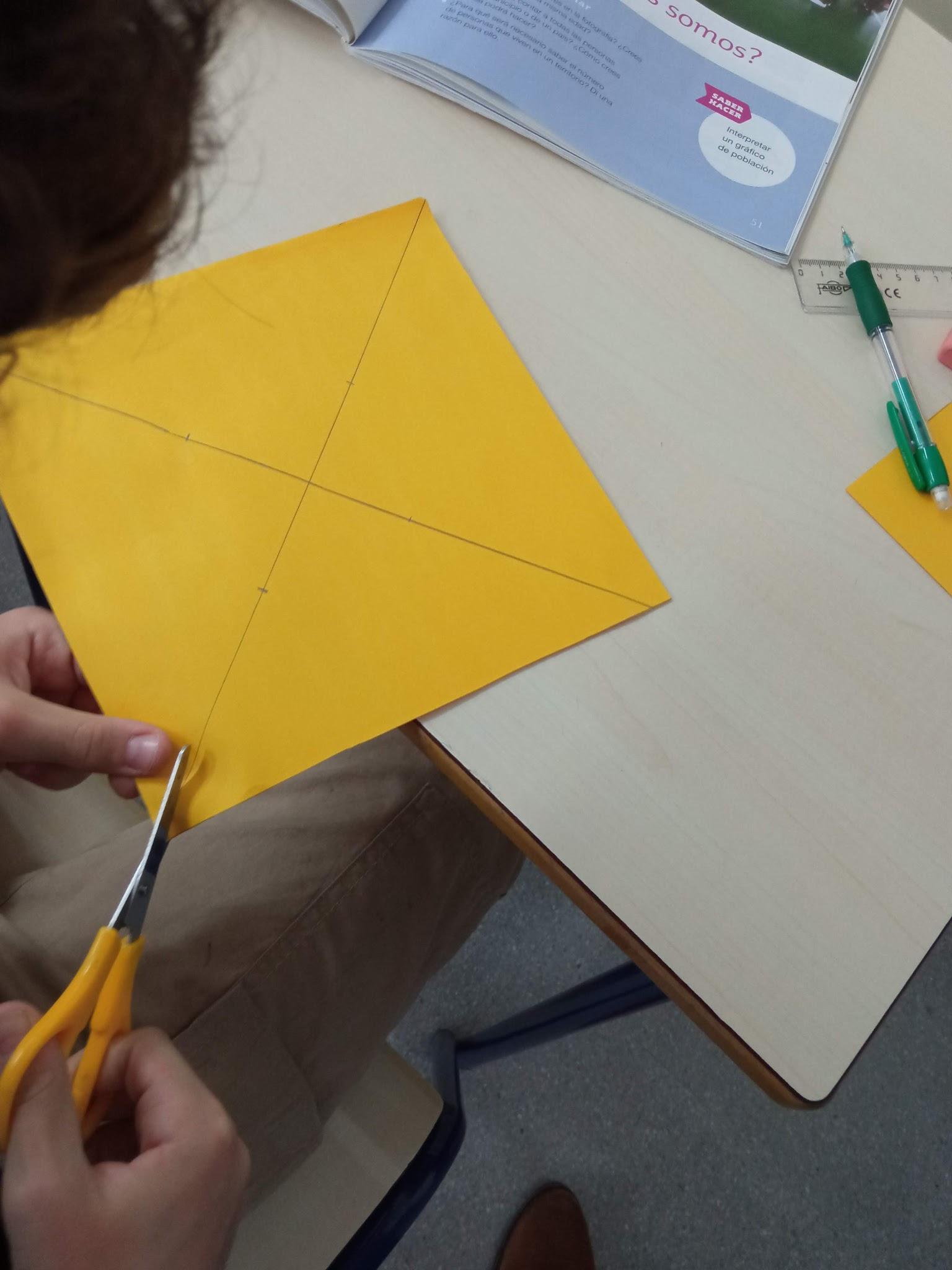 3º C
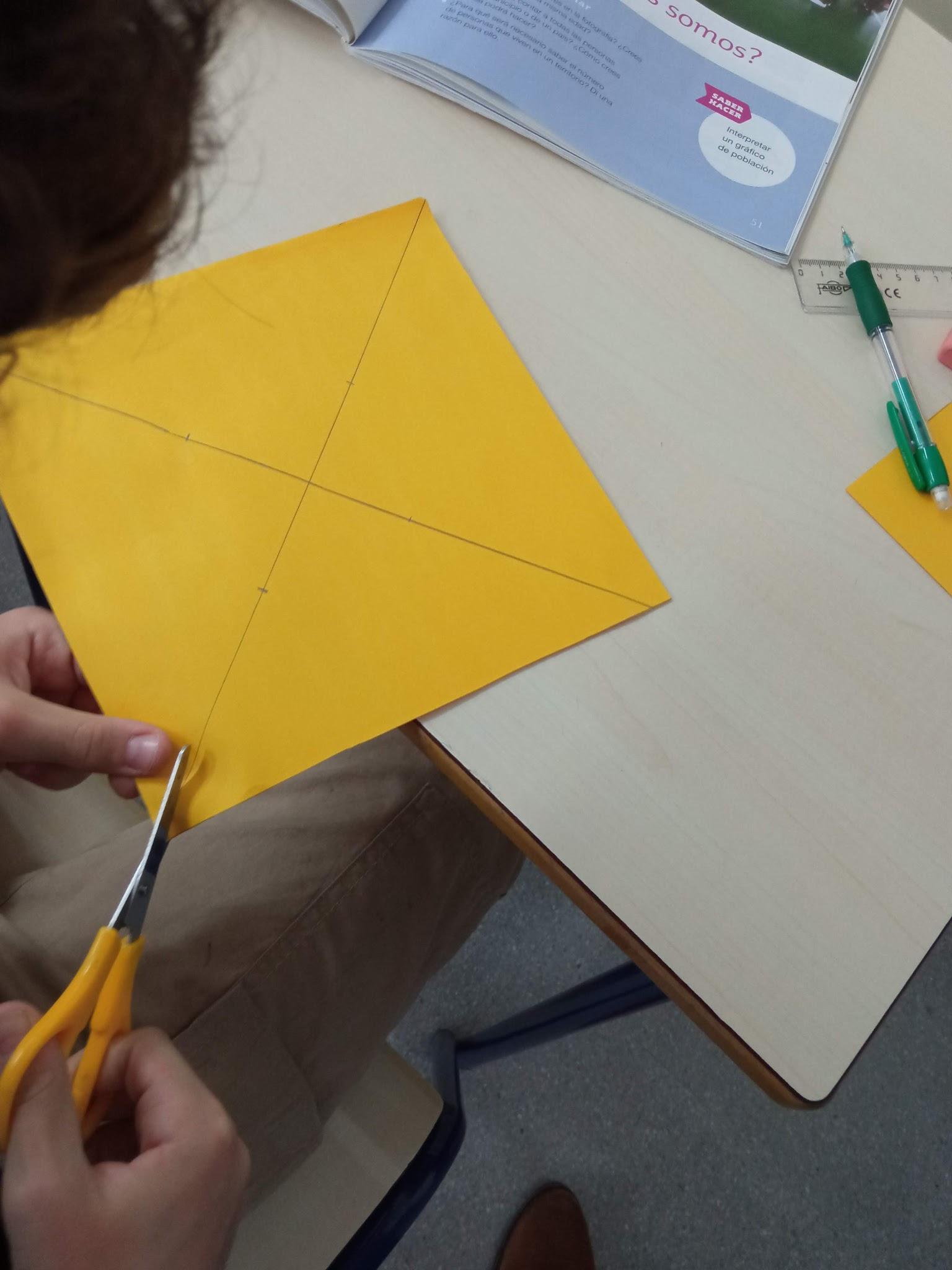 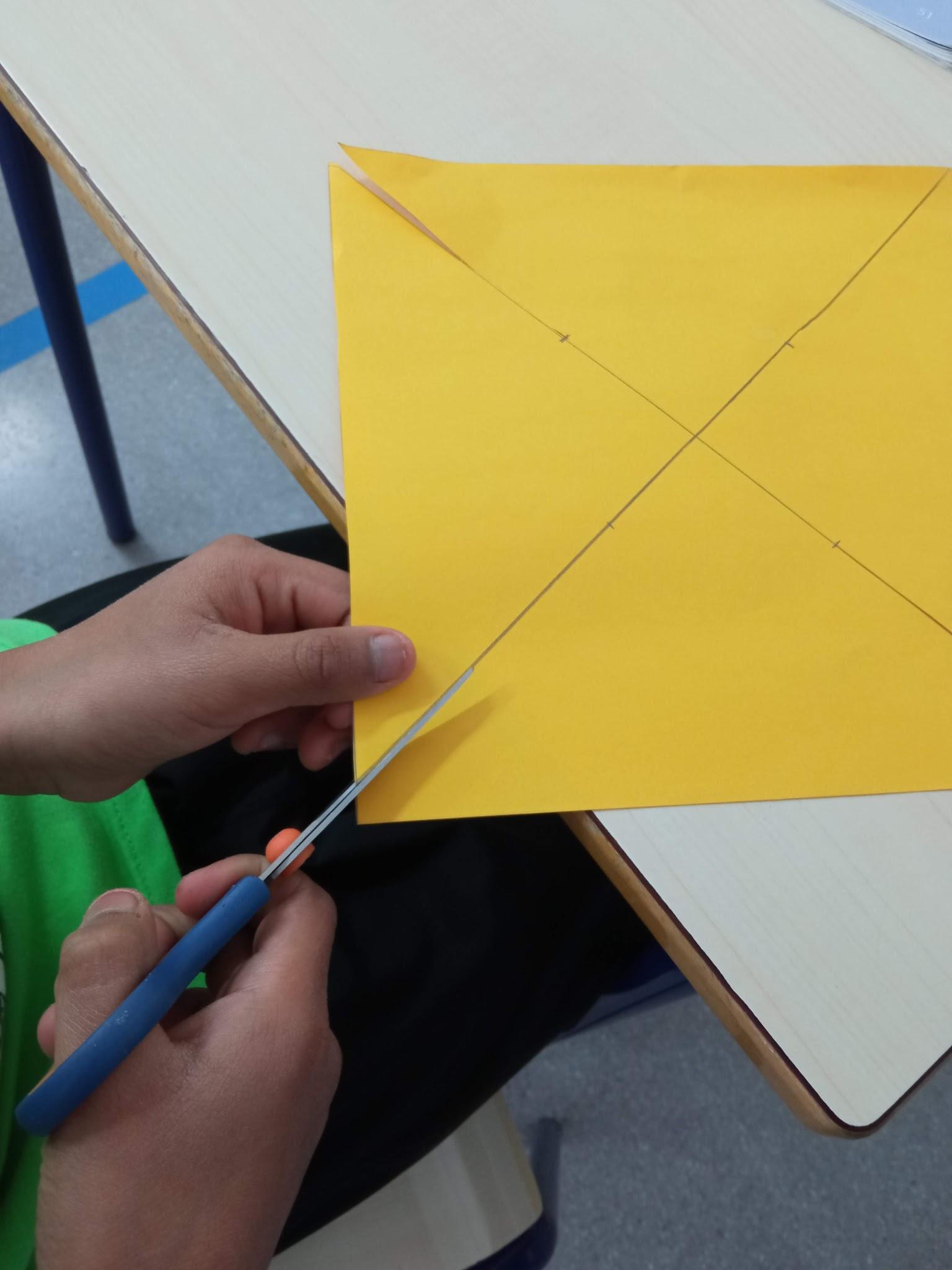 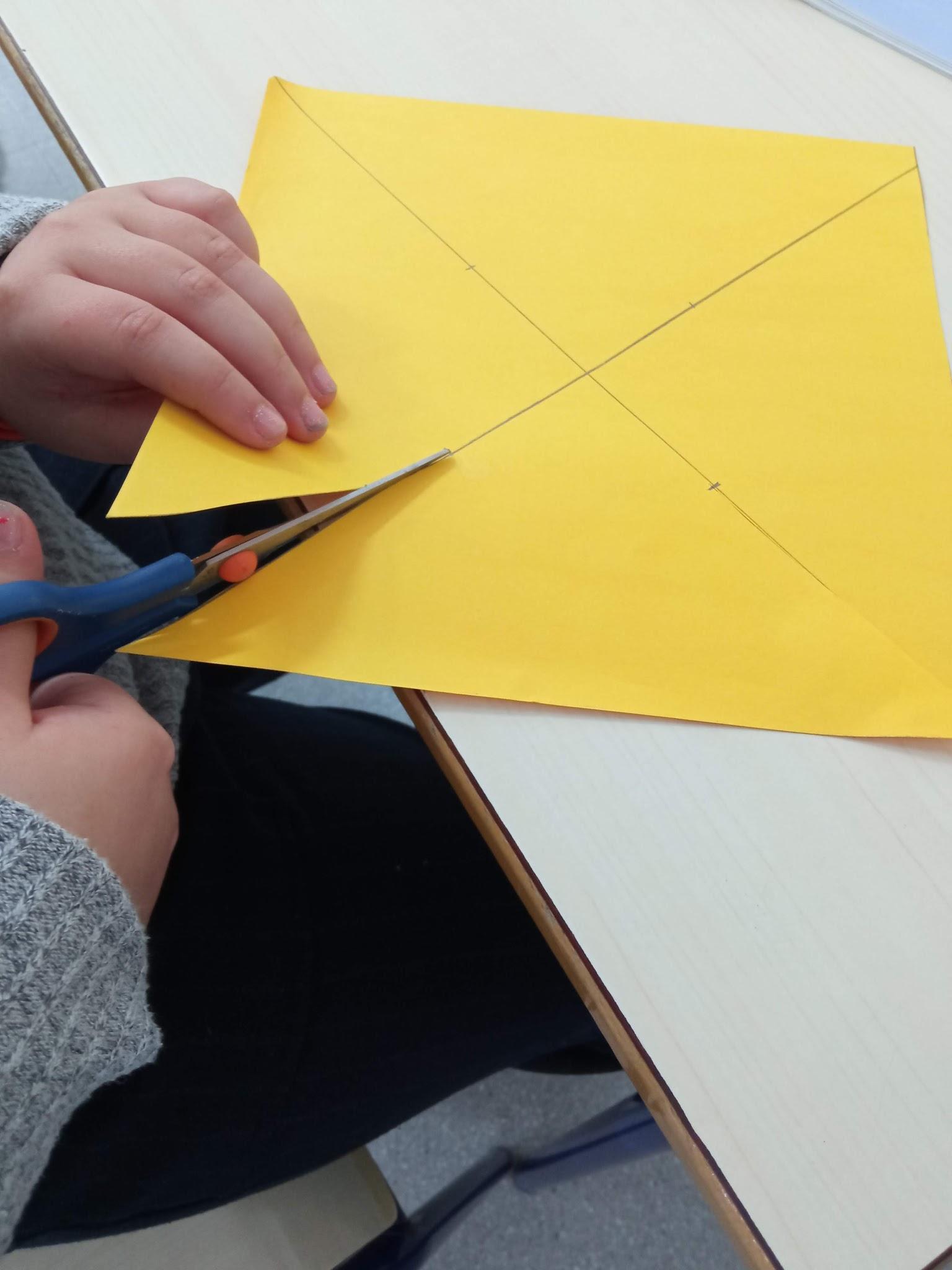 We are crafting windmills to learn about wind energy...
Construimos nuestro molino de viento
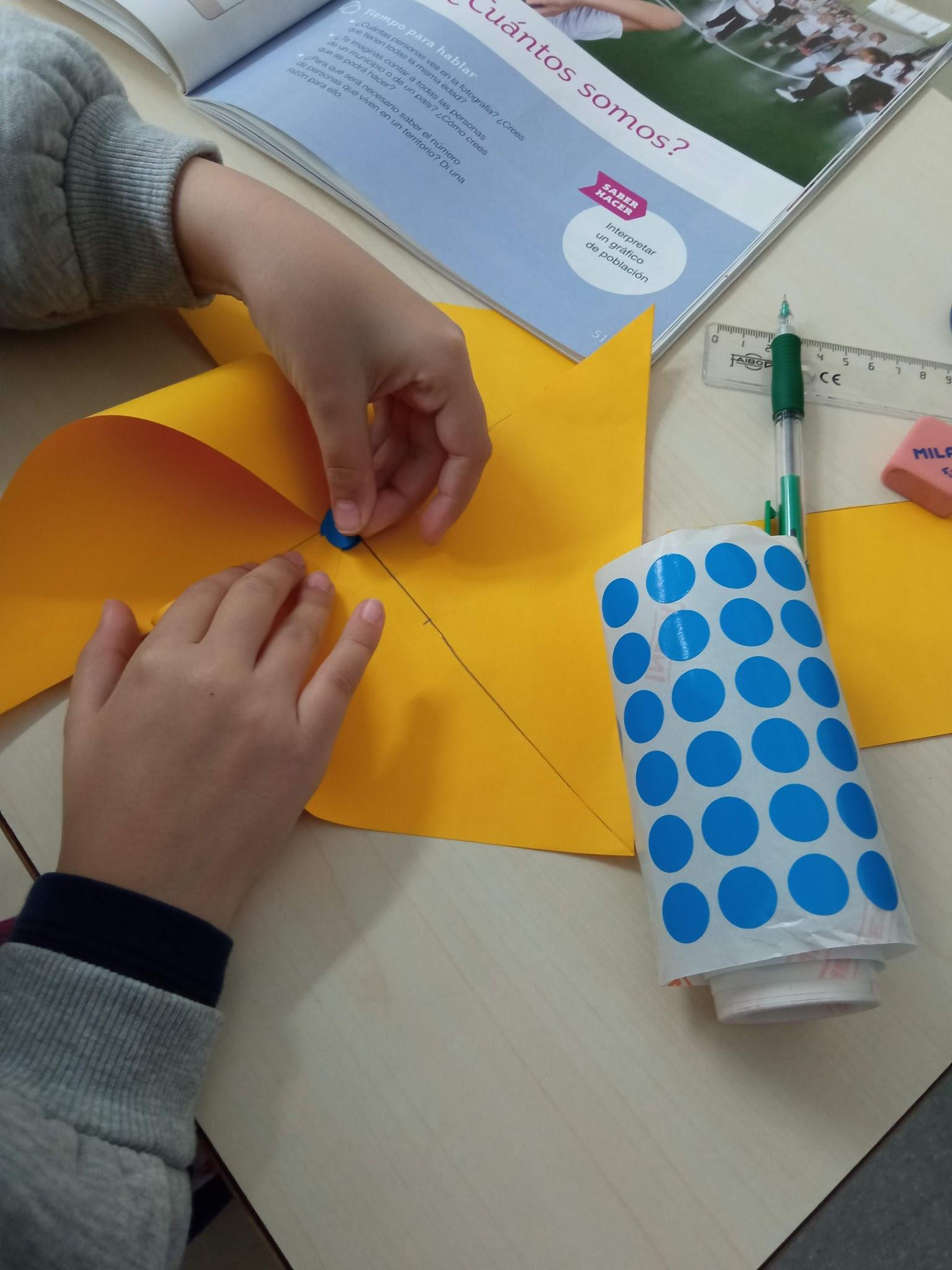 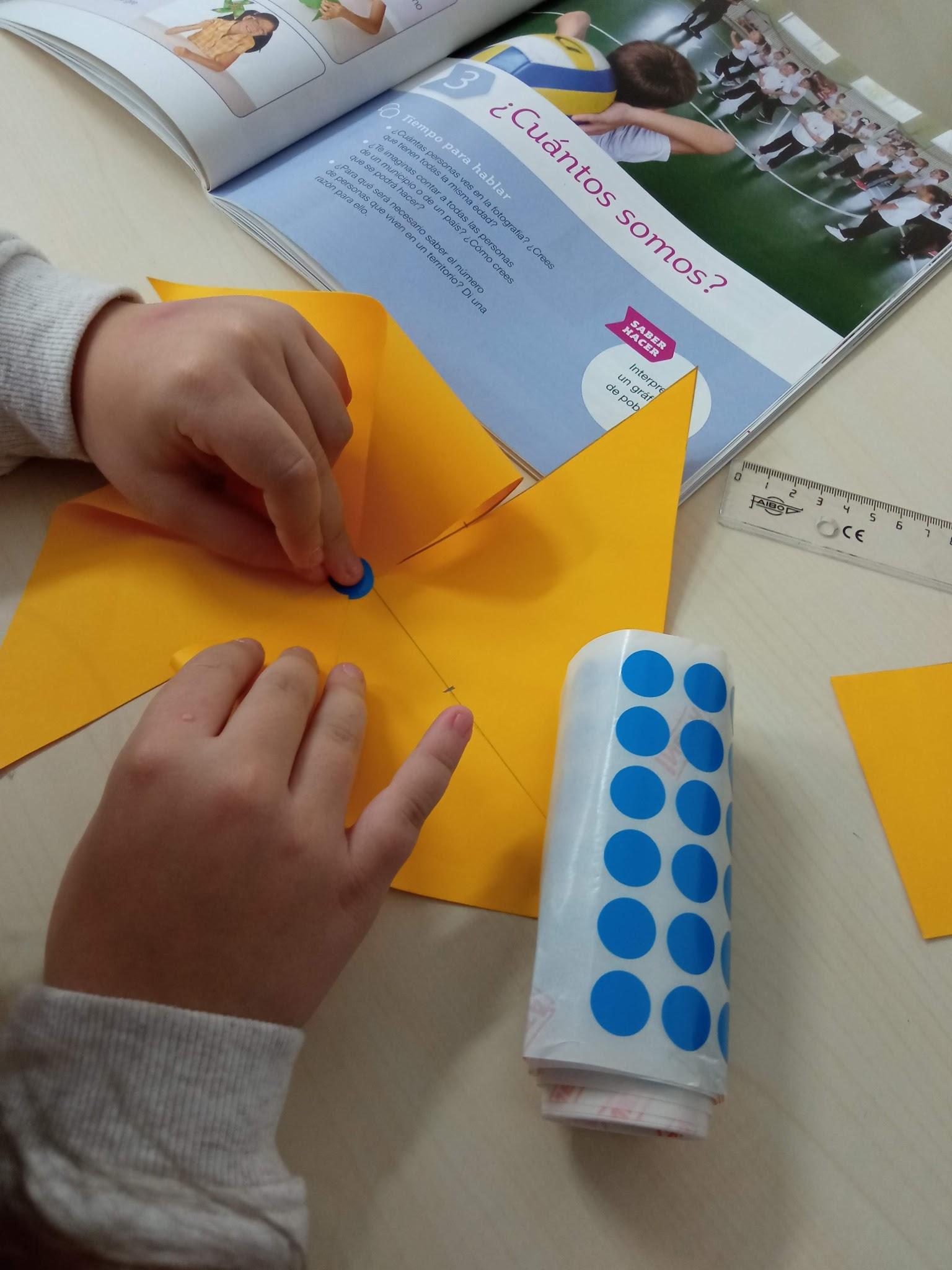 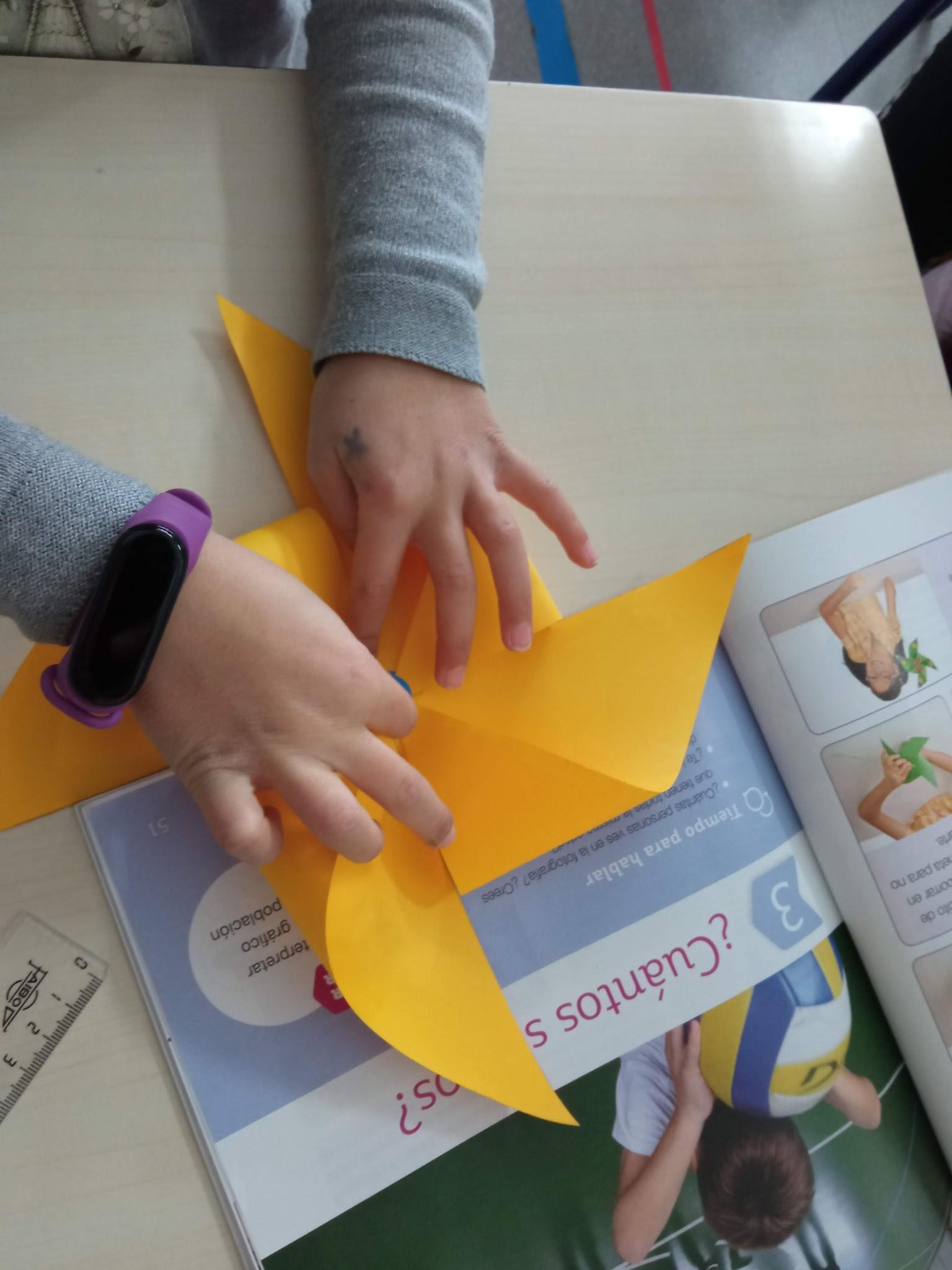 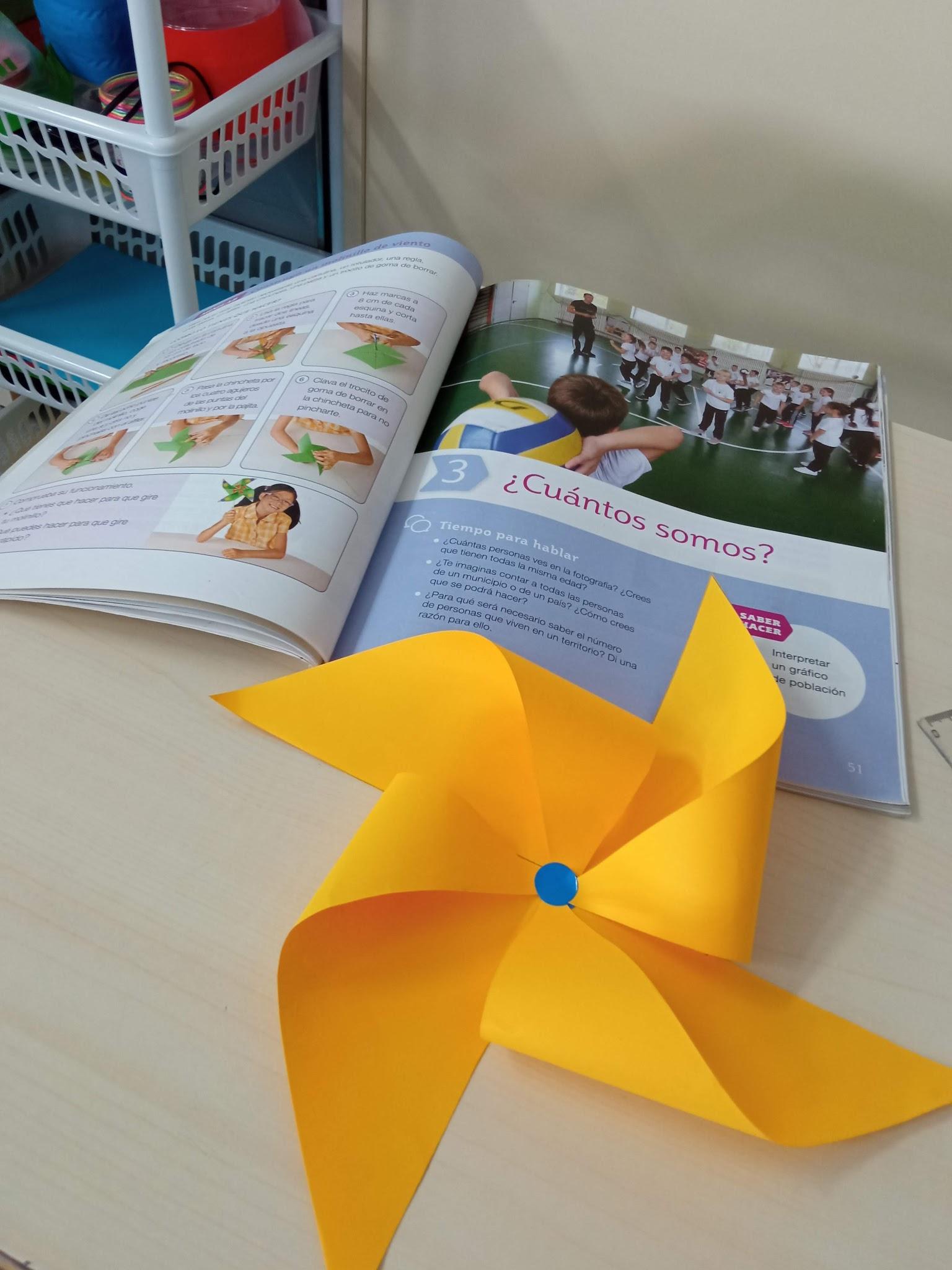 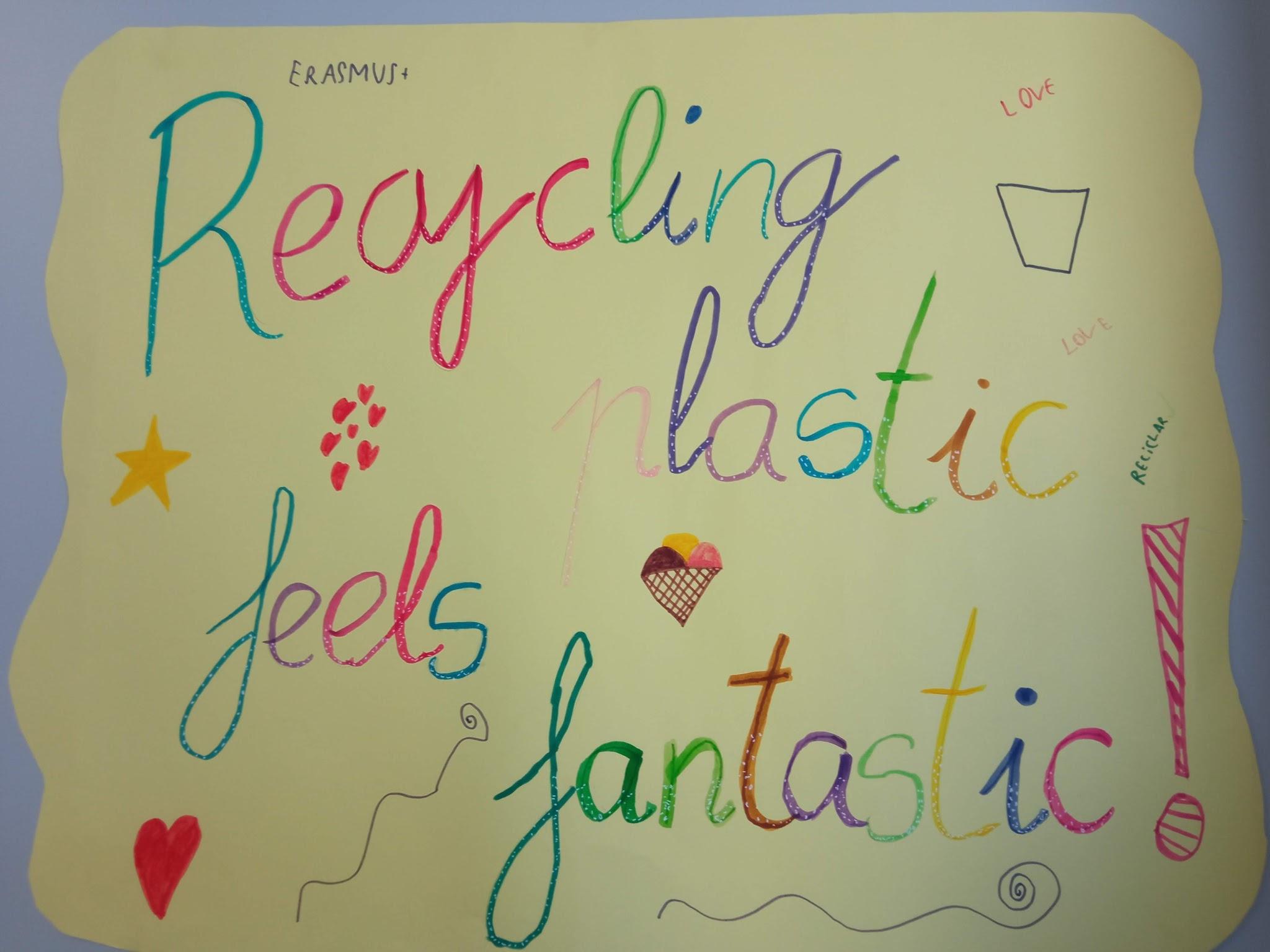 Colaboramos en el reciclaje de plásticos.
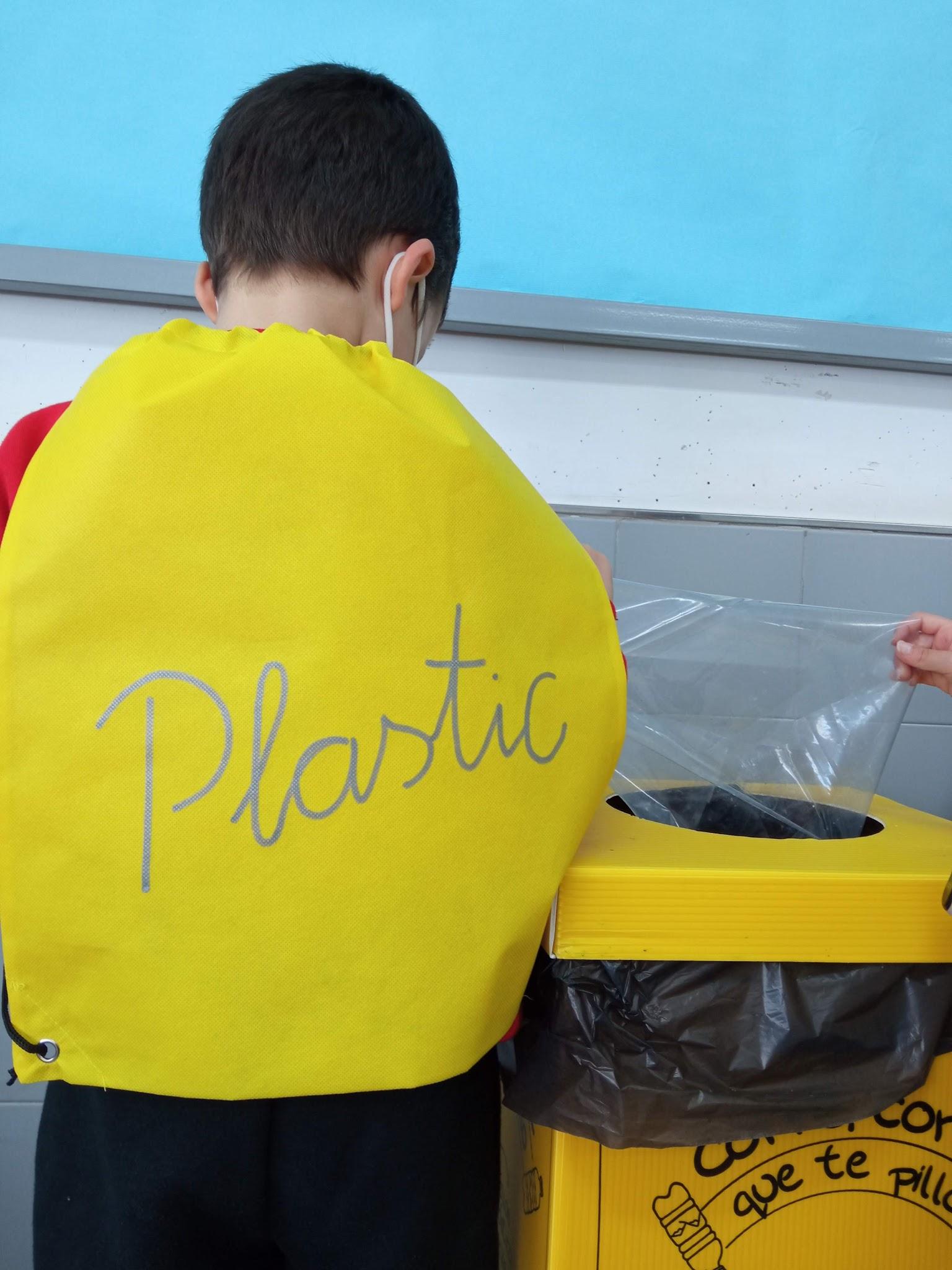 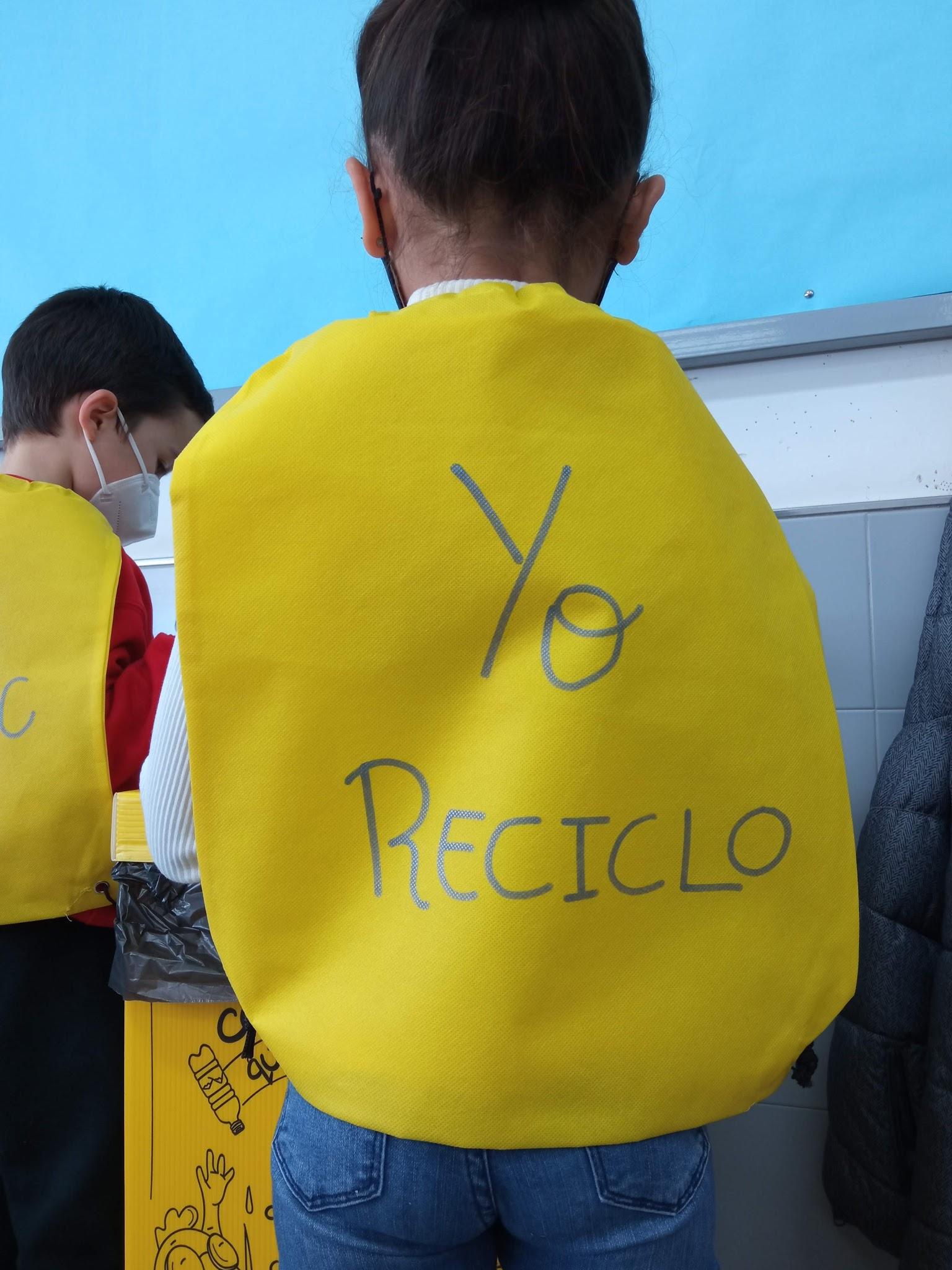 We collaborate in the recycling of plastics
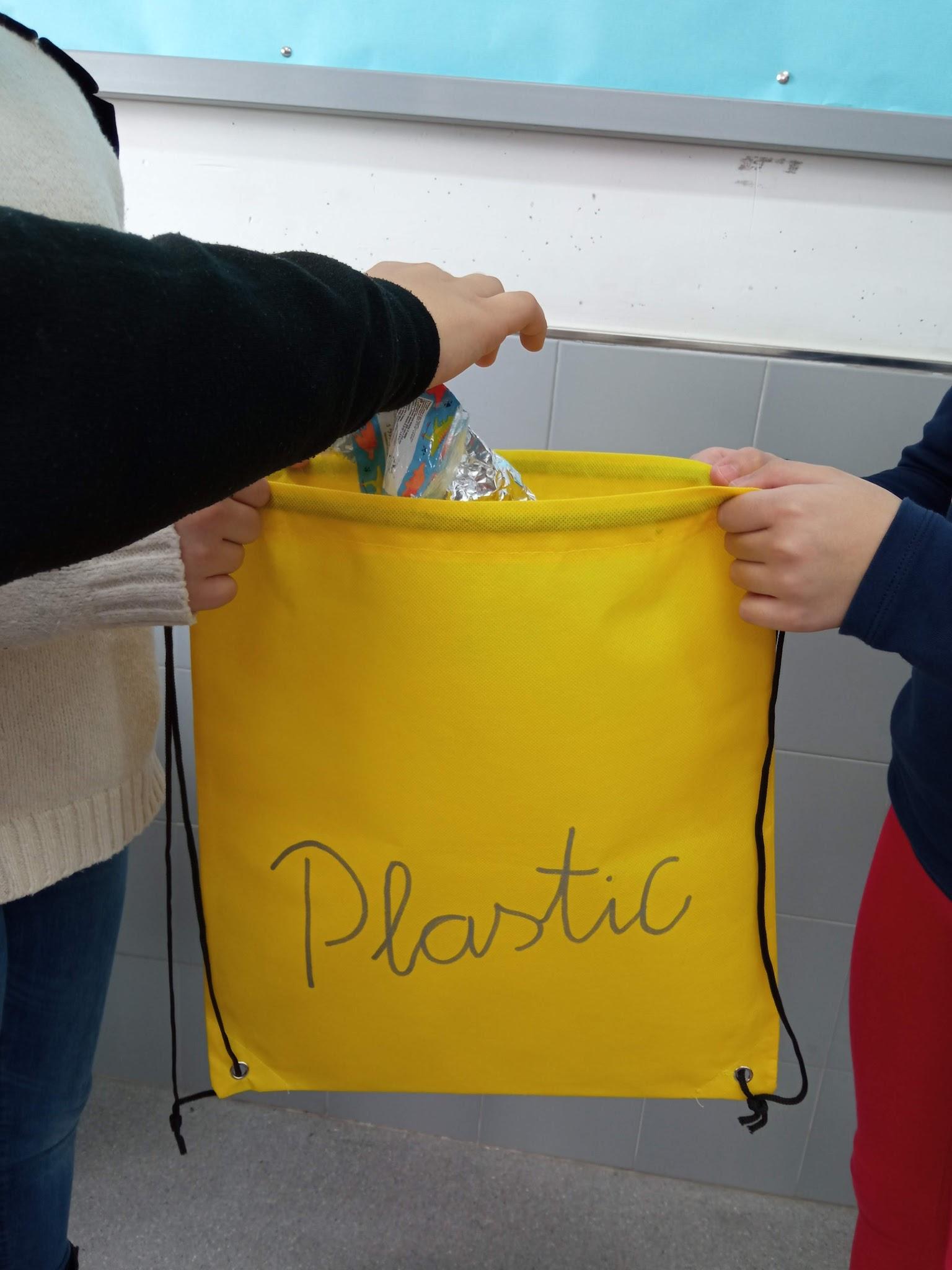 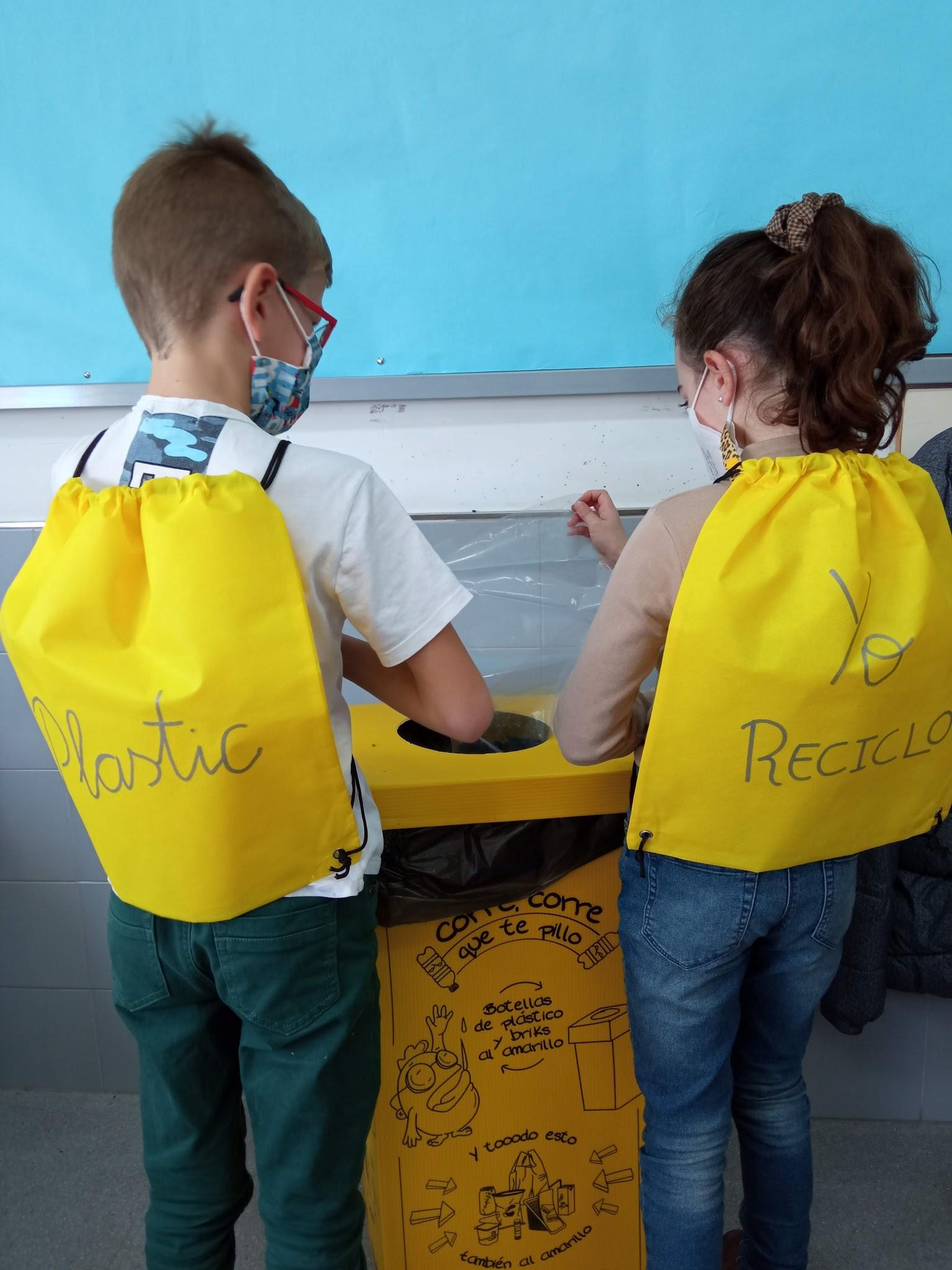 3º D
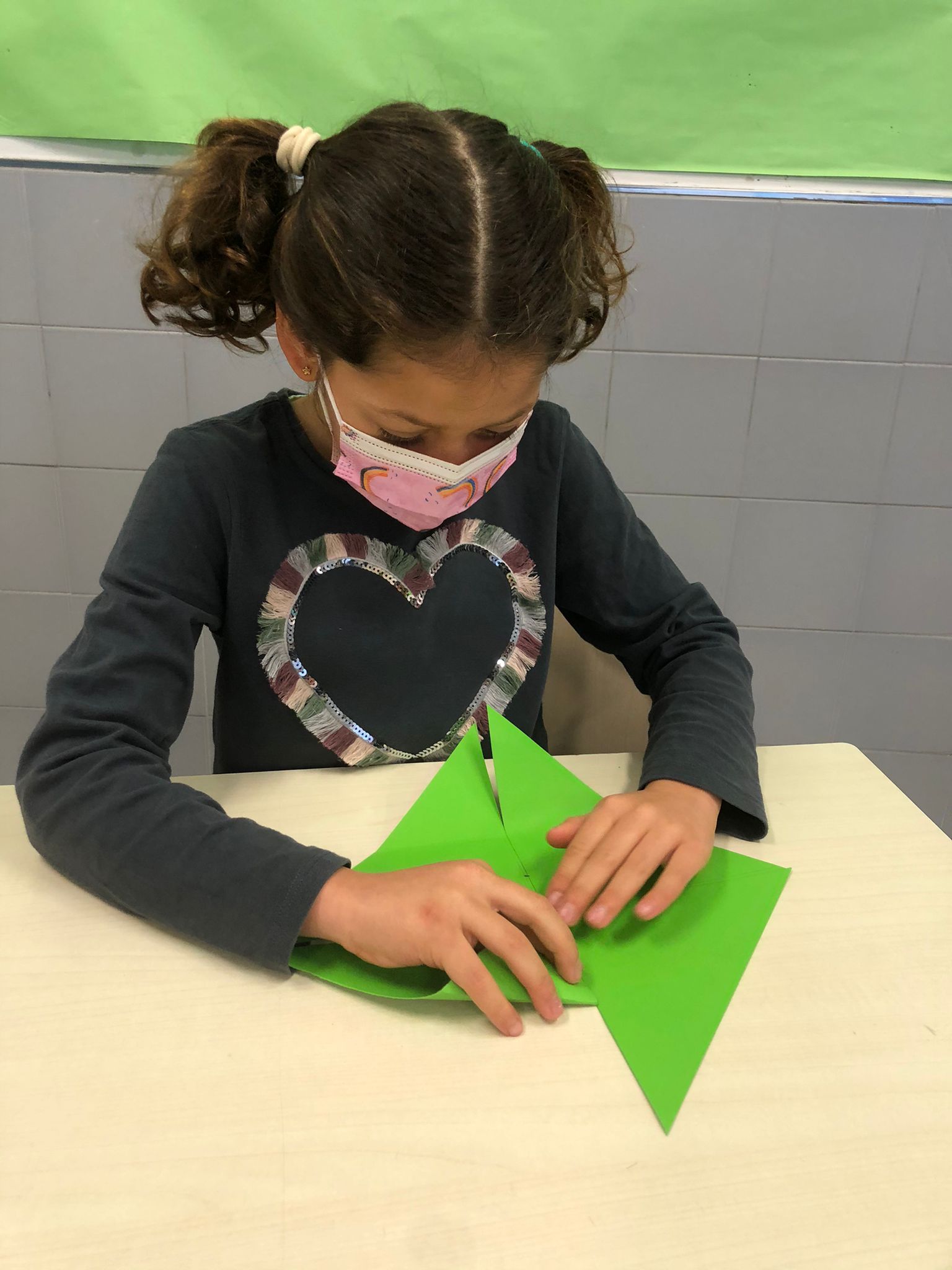 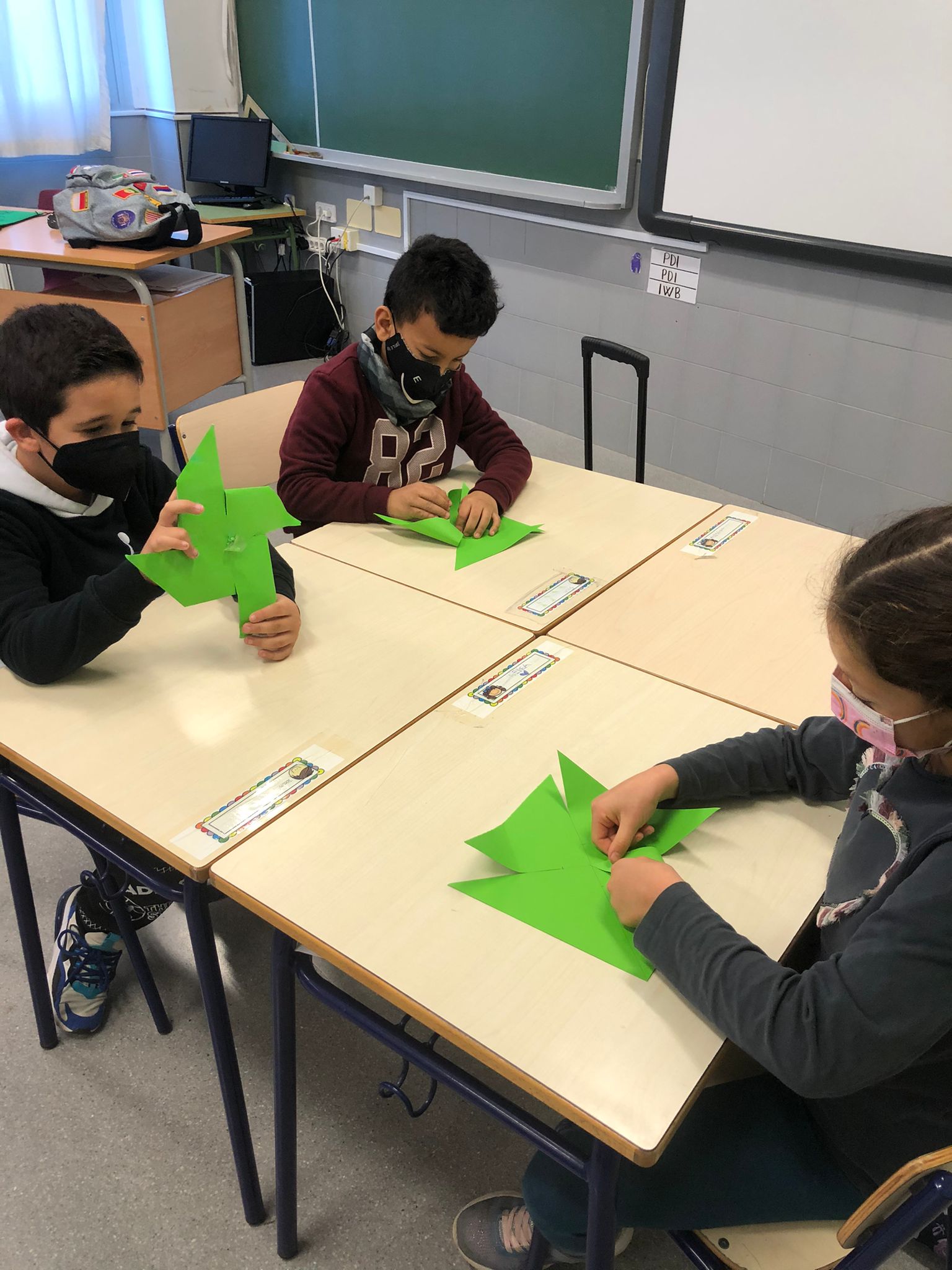 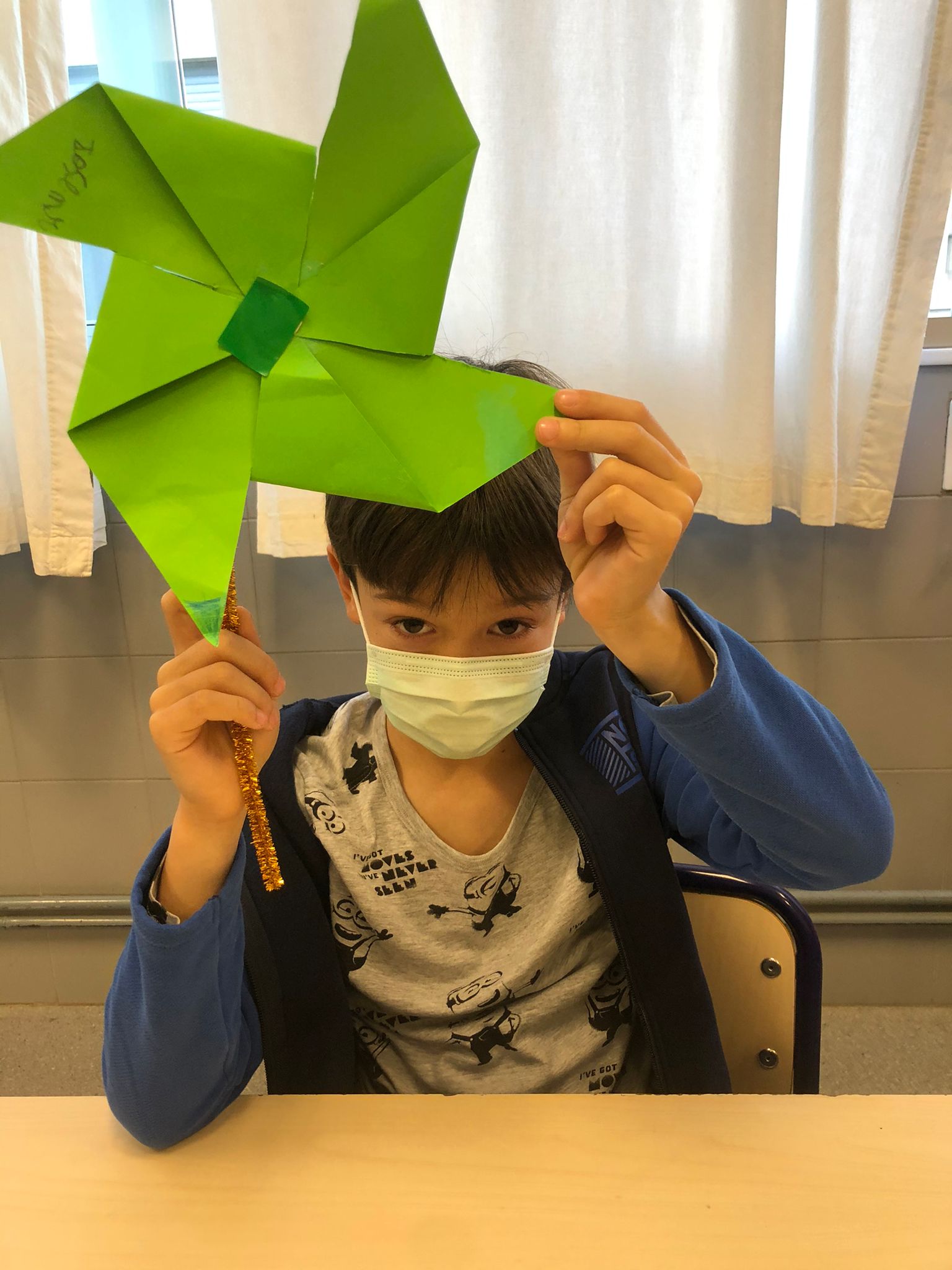 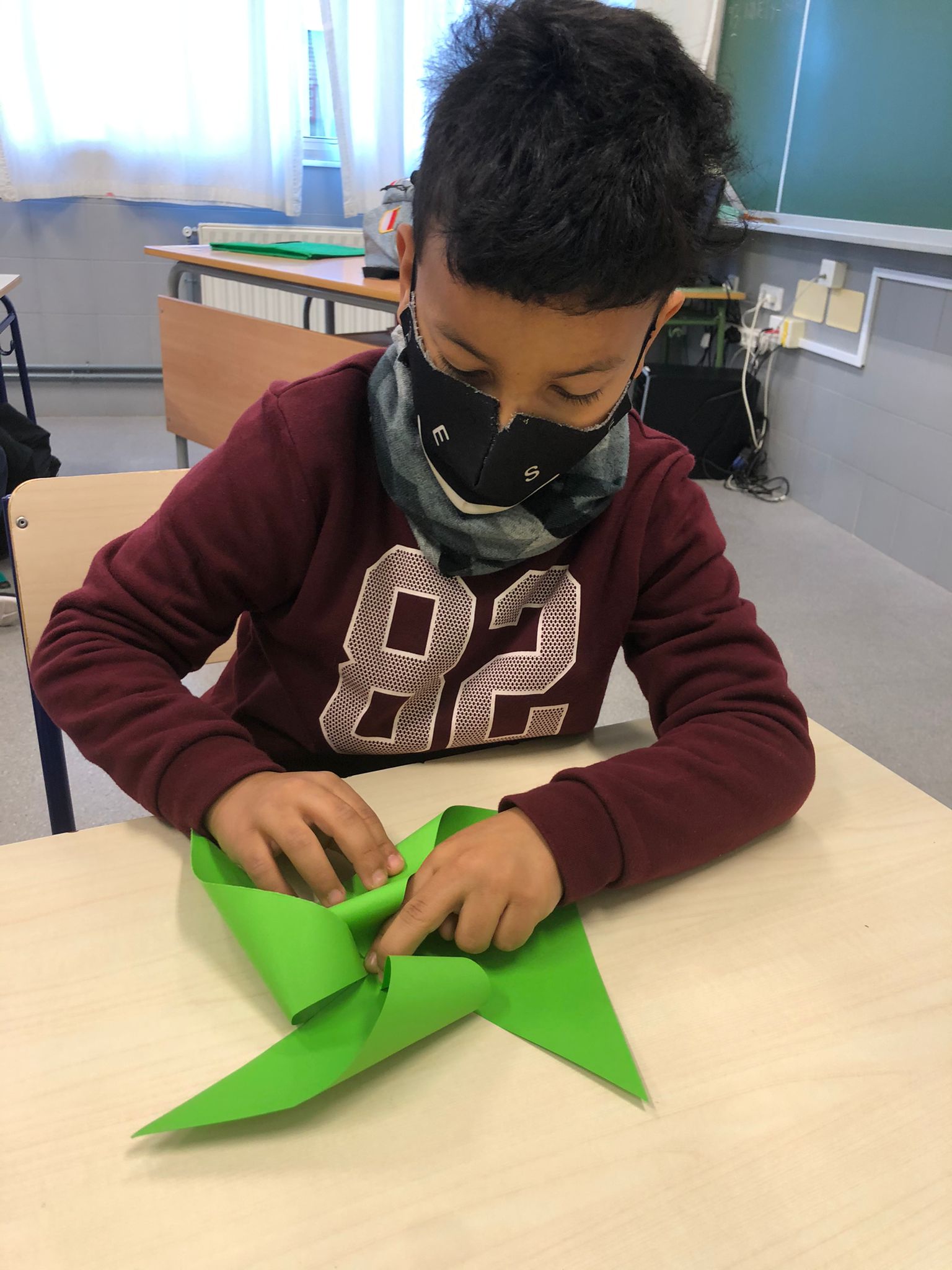 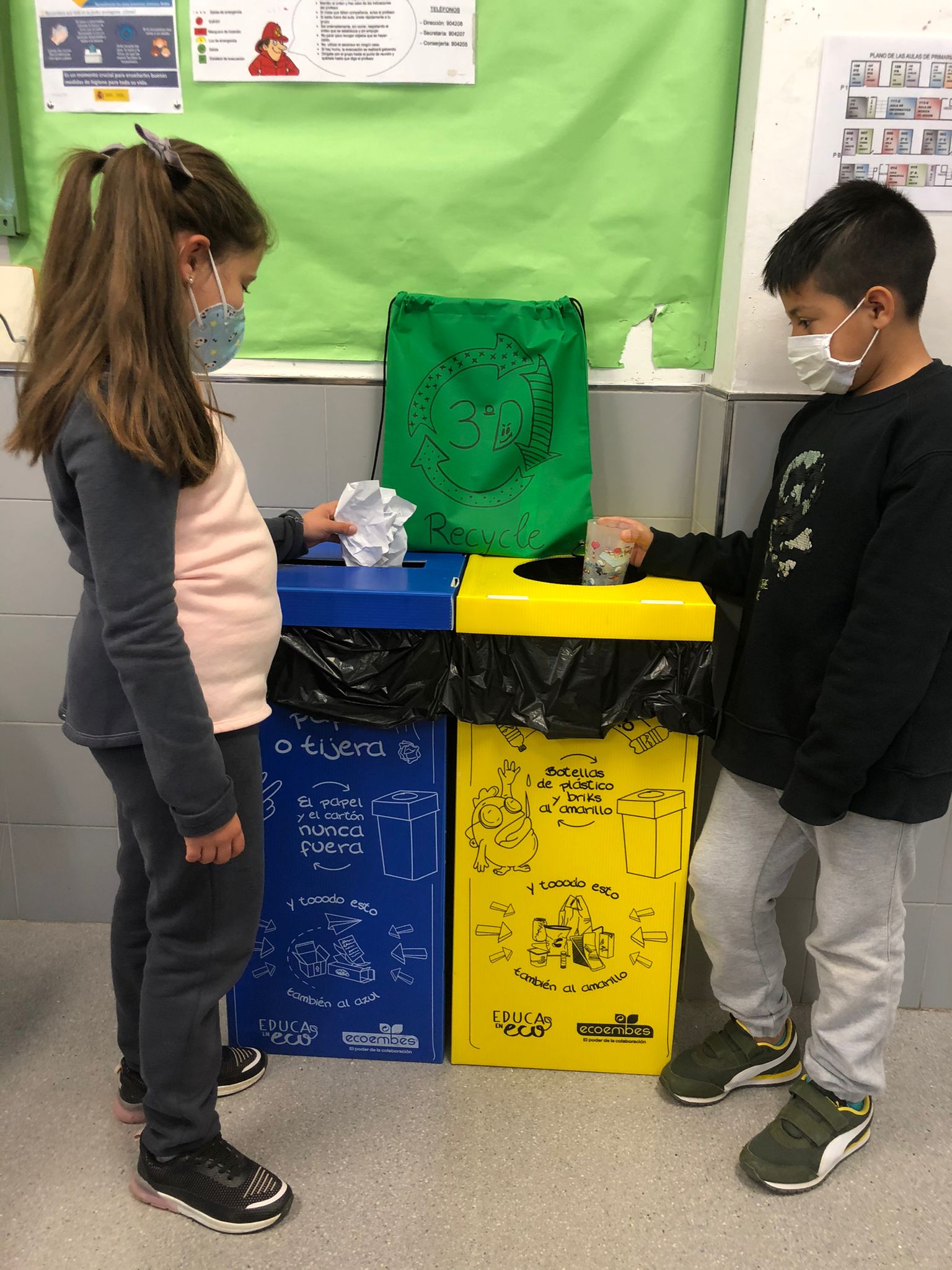 ¡NOSOTROS RECICLAMOS!
We recycle!